Transformations of Shapes
Transformations of Shapes
June 2017
2H Q9
Nov 2018
1H Q13
SAM 
1H Q20
Edexcel
Nov 2017
1H Q18
Nov 2018
2H Q8
AQA
Spec 2 
2H Q1
Nov 2017
2H Q5
Nov 2018
3H Q20
May 2019
1H Q5
OCR
Spec 2 
3H Q13
May 2018
1H Q7
June 2018
2H Q7
June 2019
3H Q8
Invariant Points & Lines
Transformations of Shapes
Transformations of Shapes
May 2017
1H Q21
May 2018
1H Q21
Edexcel
May 2017
1H Q21
AQA
SAM
1H Q23
Nov 2018
3H Q1
1 Marker
Nov 2017
2H Q7
Nov 2018
3H Q25
OCR
May 2018
1H Q2
Invariant Points & Lines
Transformations of Shapes
Transformations of Shapes
May 2017
1H Q11
June 2017
3H Q9
Edexcel
SAM
2H Q1
AQA
Nov 2017
2H Q5
Practice
3H Q9
May 2018
1H Q6
OCR
Nov 2018
2H Q10
Invariant Points & Lines
SAM 1H Q20
Transformations of Shapes
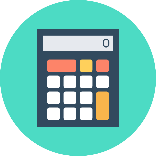 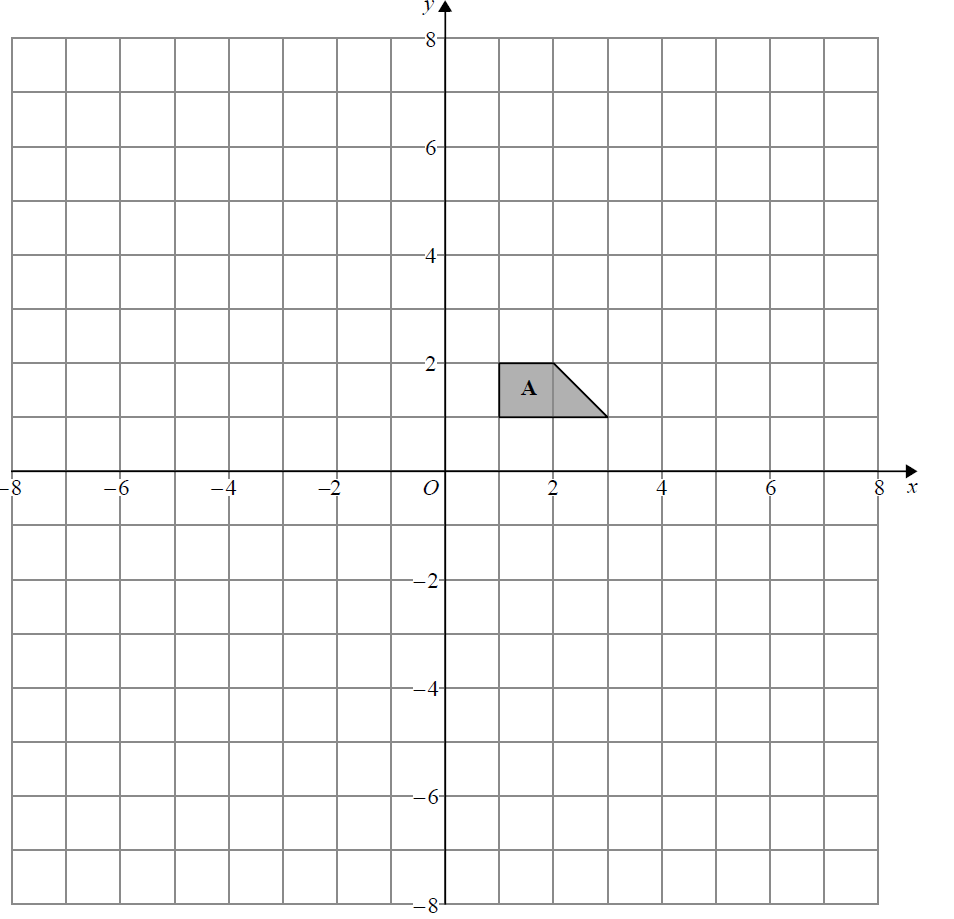 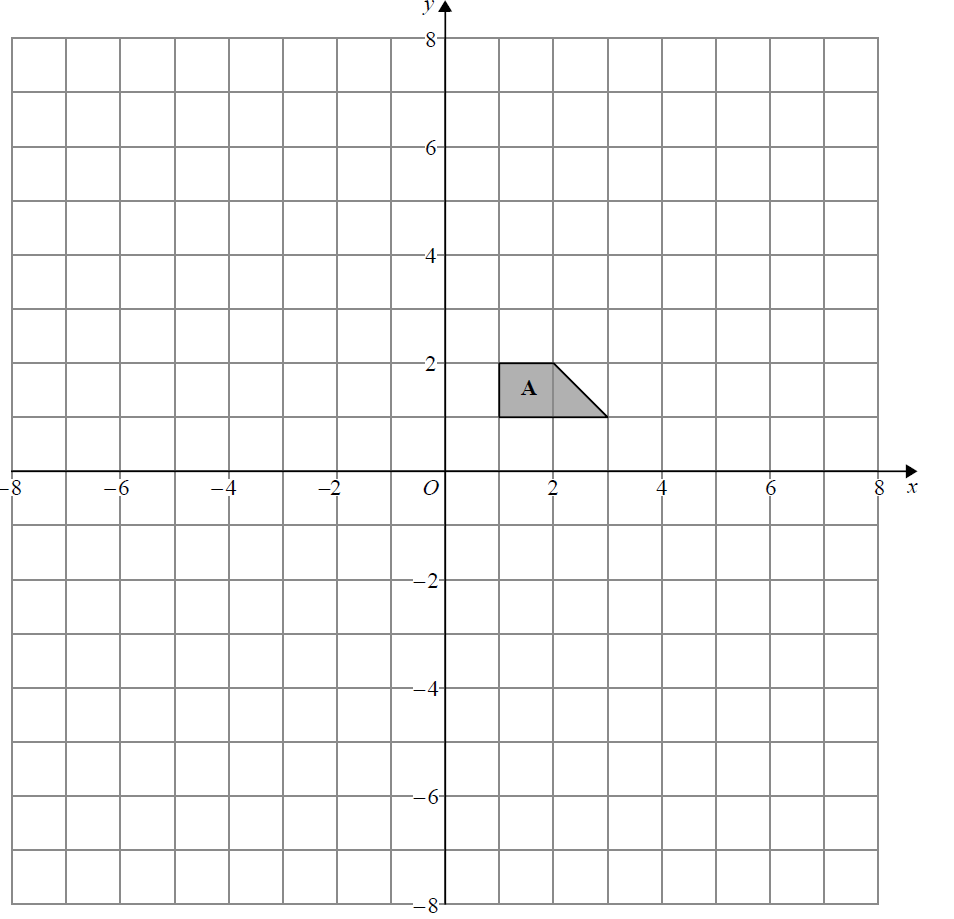 Reveal Shape B
B
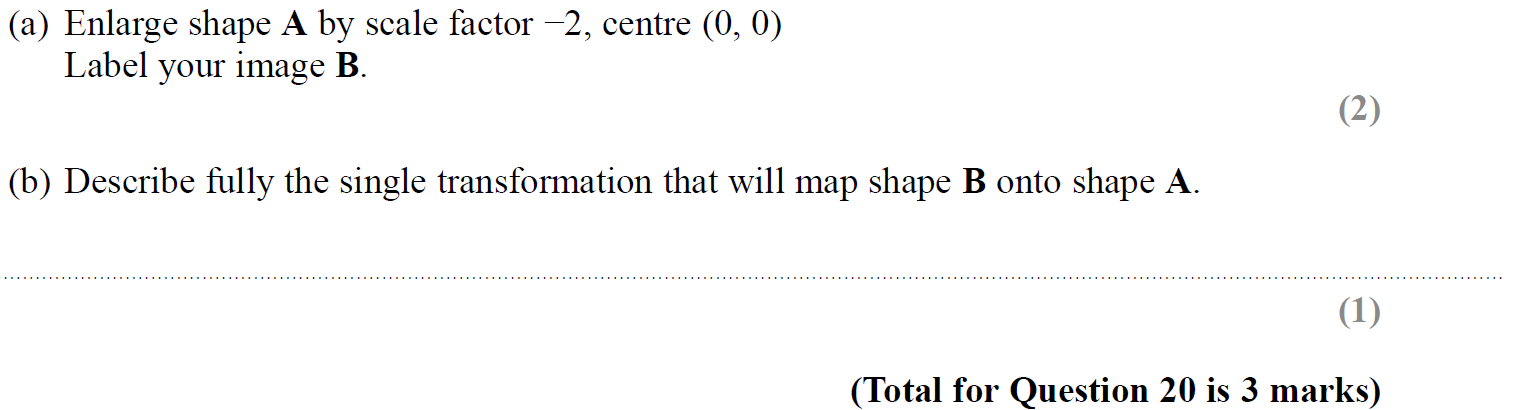 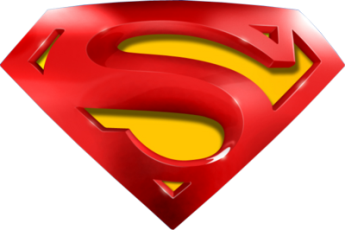 SAM 1H Q20
Transformations of Shapes
A
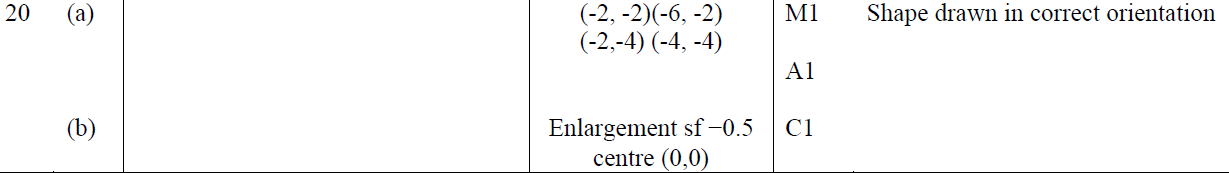 B
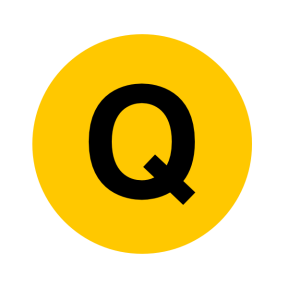 Specimen Set 2 2H Q1
Transformations of Shapes
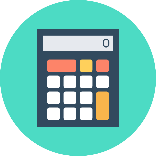 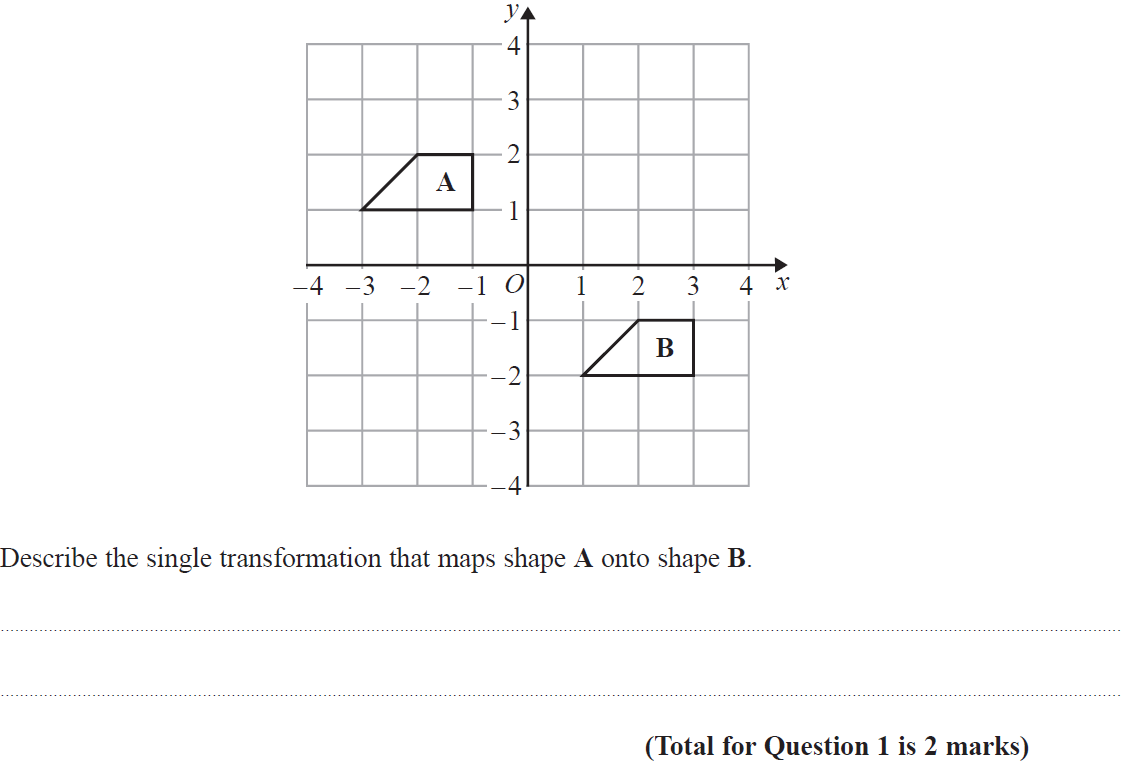 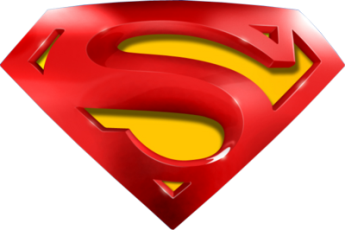 Specimen Set 2 2H Q1
Transformations of Shapes
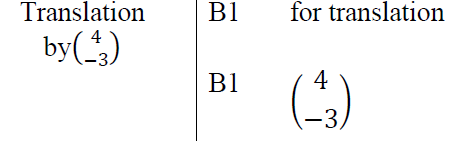 A
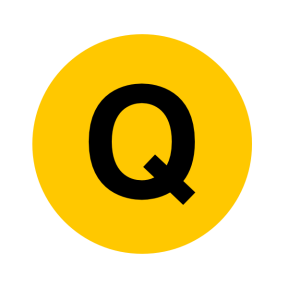 Specimen Set 2 3H Q13
Transformations of Shapes
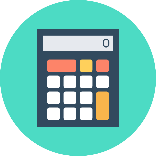 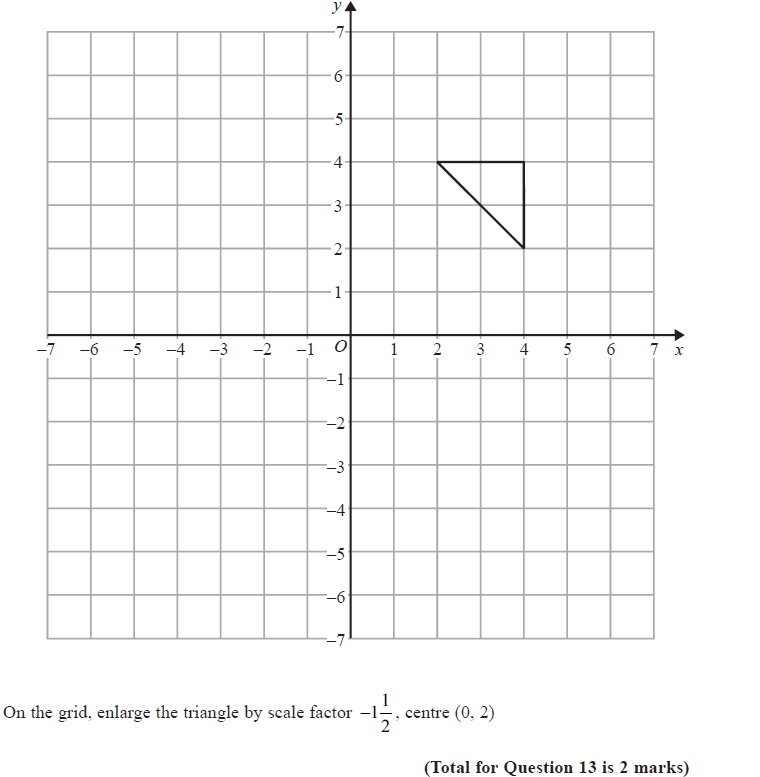 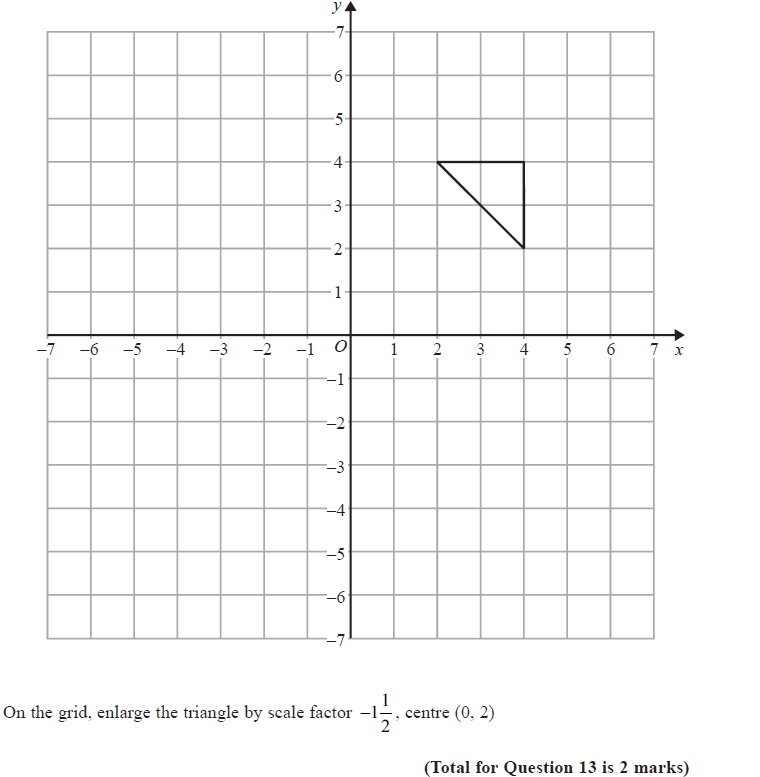 Reveal Shape
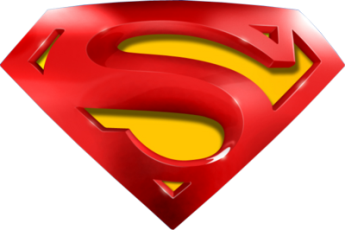 Specimen Set 2 3H Q13
Transformations of Shapes
A
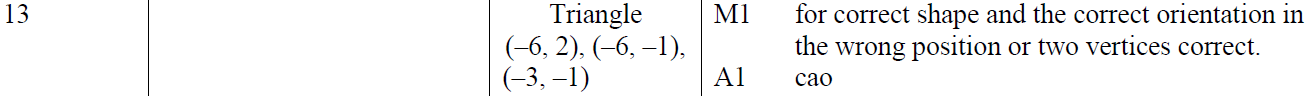 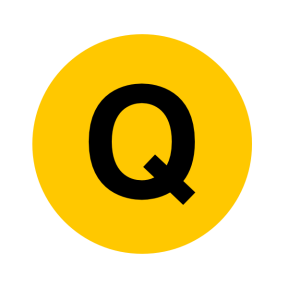 June 2017 2H Q9
Transformations of Shapes
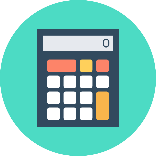 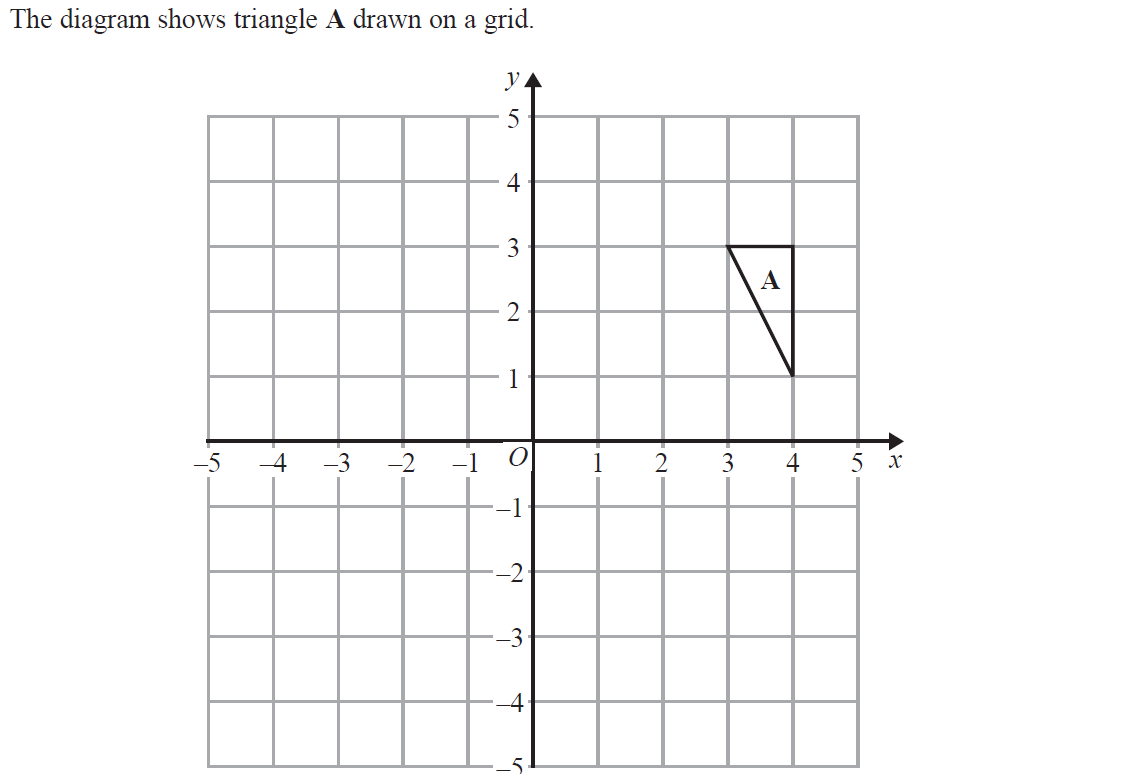 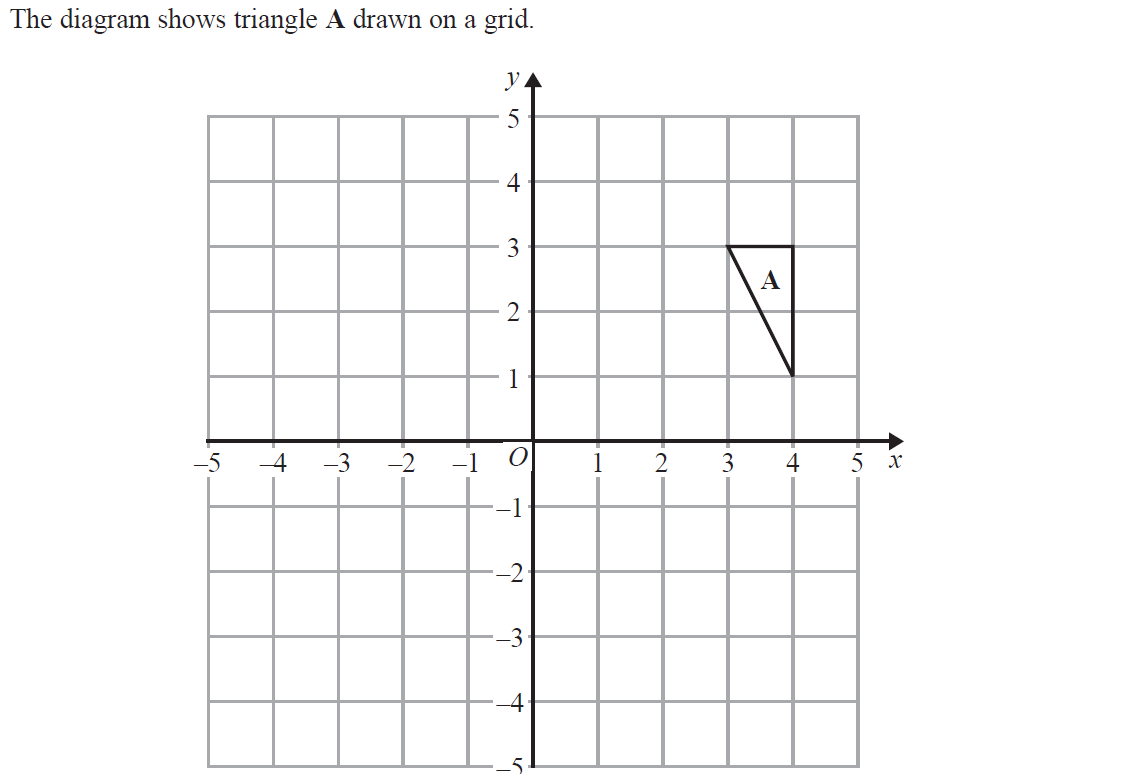 D
C
Reveal Shape B
Reveal Shape C
Reveal Shape D
Reveal Shape E
B
E
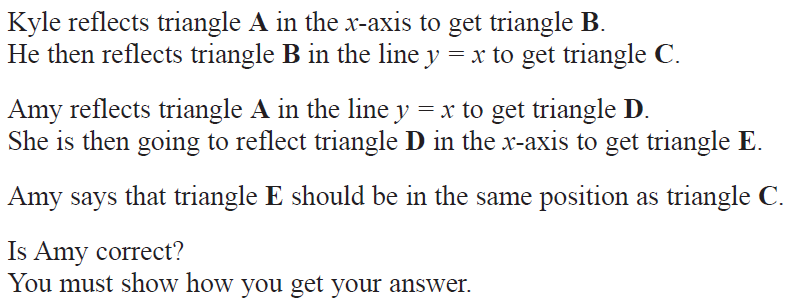 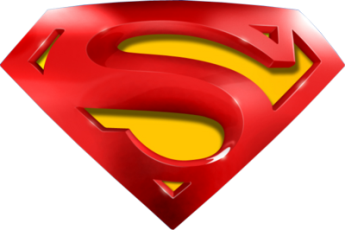 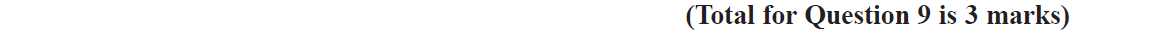 June 2017 2H Q9
Transformations of Shapes
A
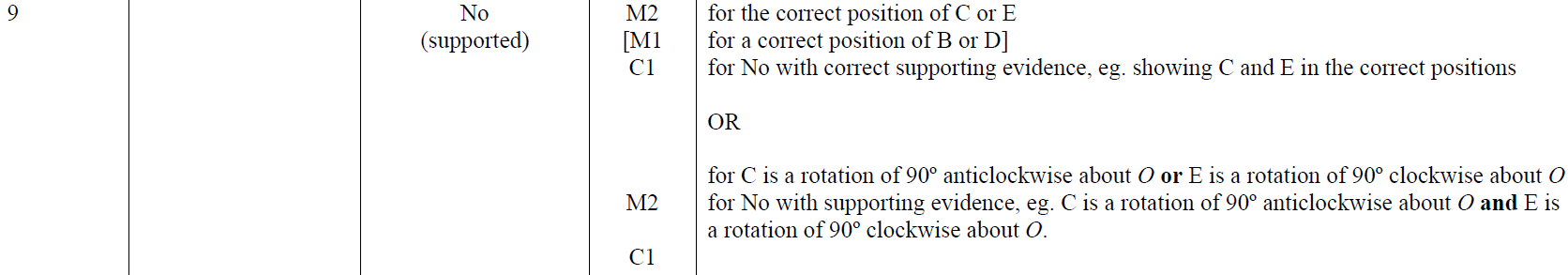 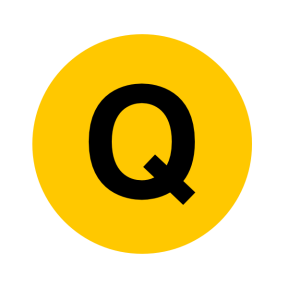 Nov 2017 1H Q18
Transformations of Shapes
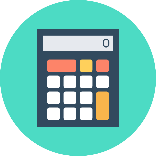 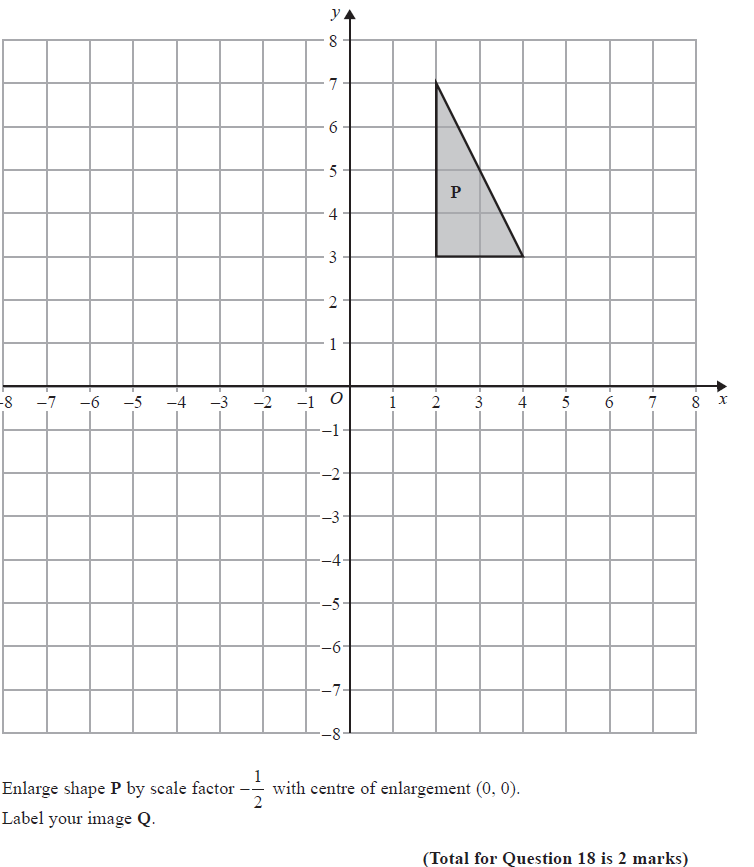 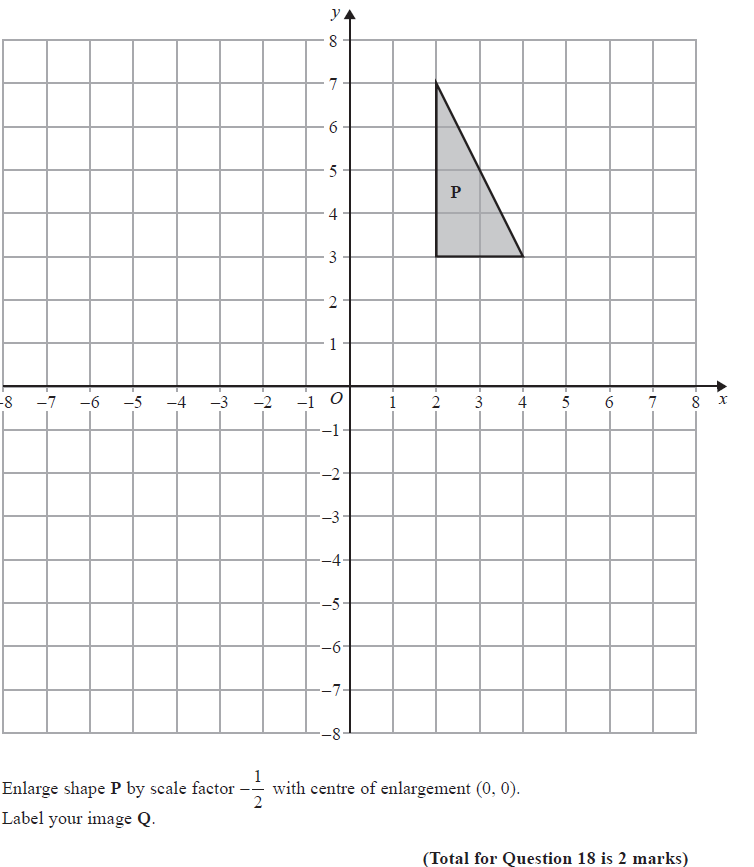 Q
Reveal Shape Q
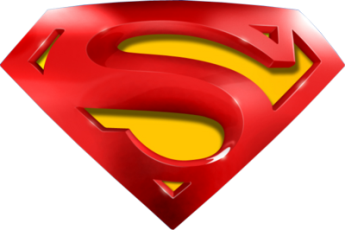 Nov 2017 1H Q18
Transformations of Shapes
A
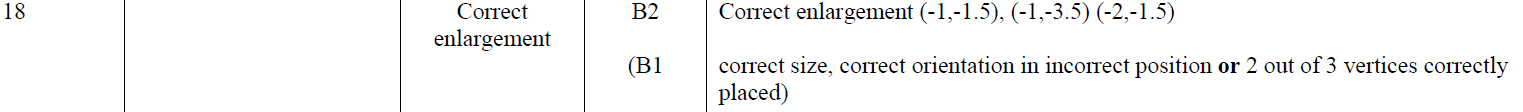 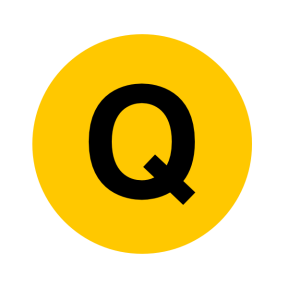 Nov 2017 2H Q5
Transformations of Shapes
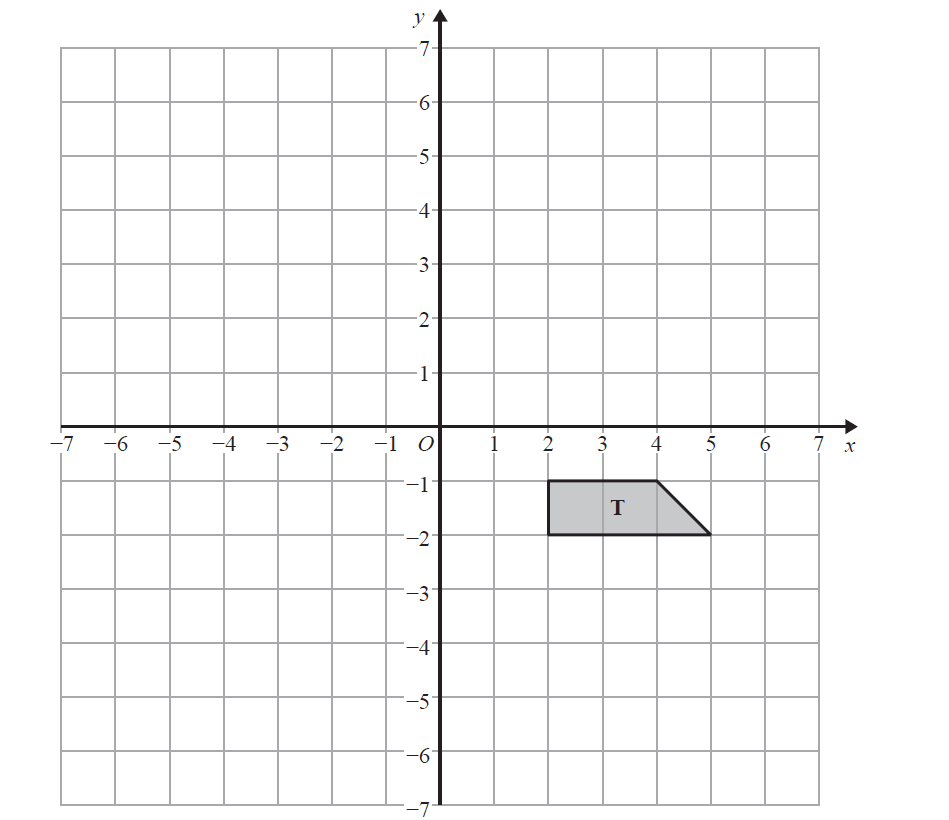 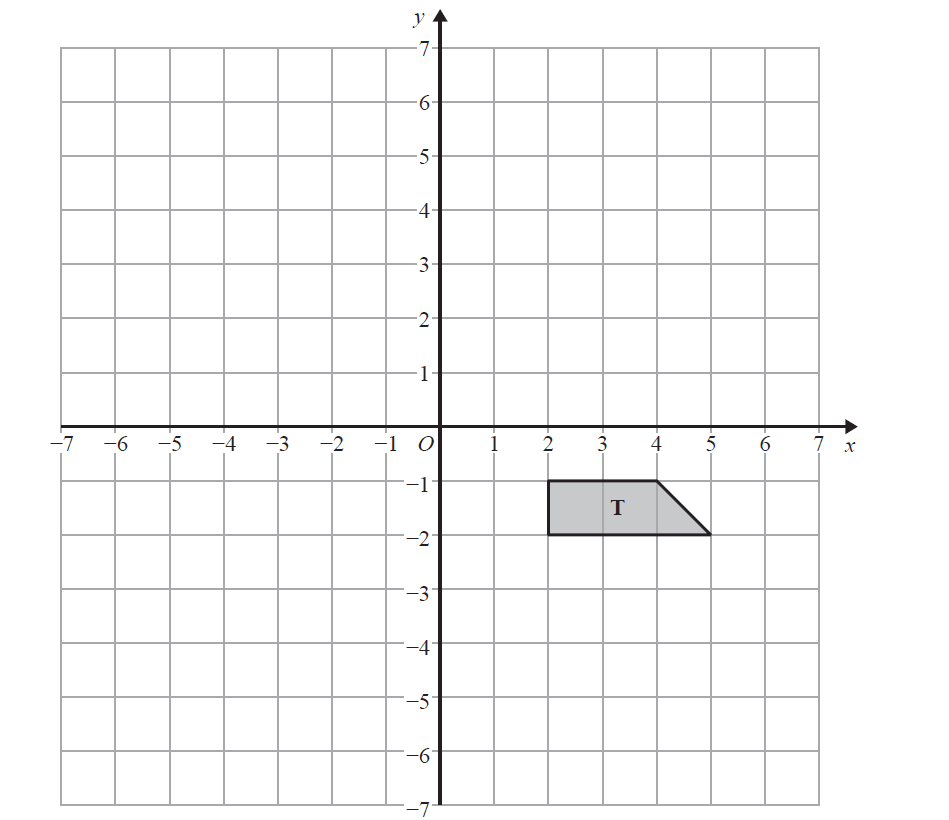 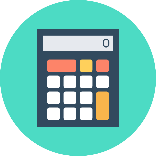 Reveal Shape A
A
Reveal Shape B
B
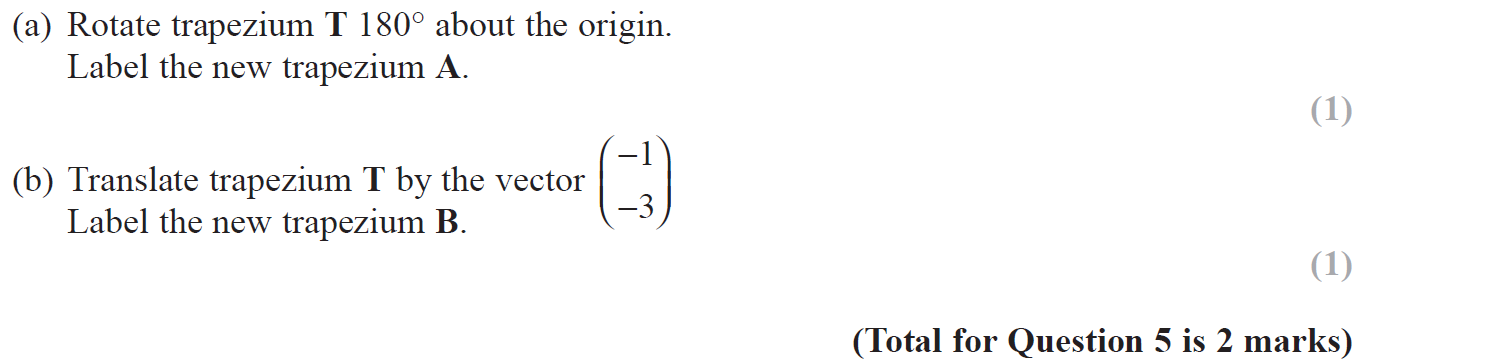 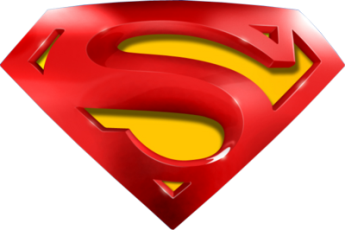 Nov 2017 2H Q5
Transformations of Shapes
A
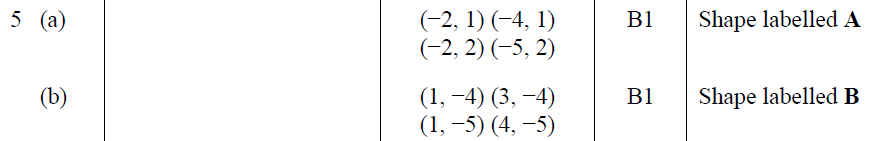 B
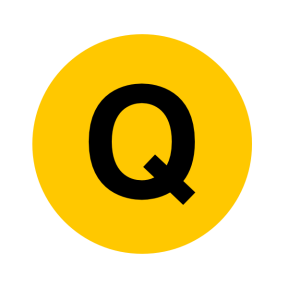 May 2018 1H Q7
Transformations of Shapes
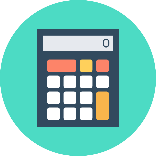 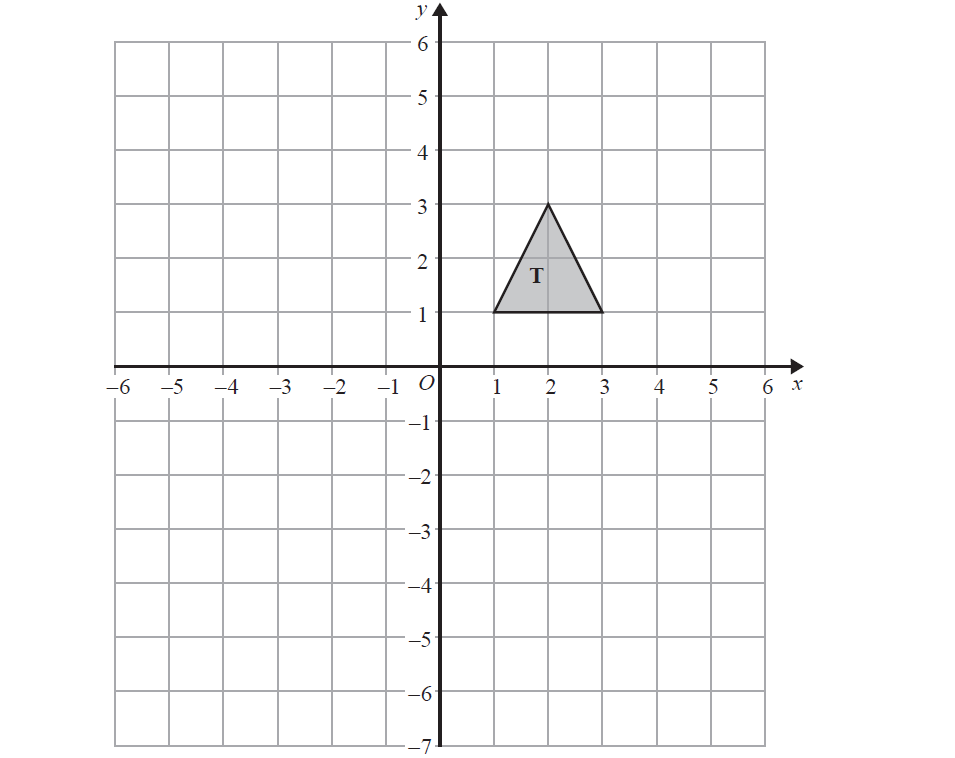 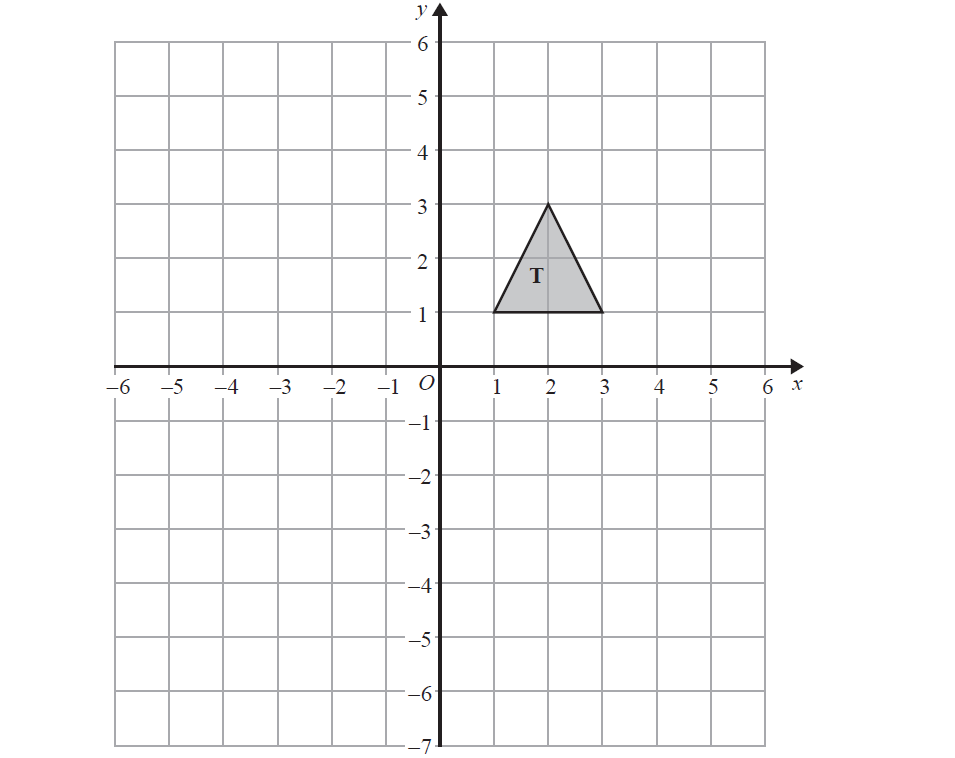 R
Reveal Shape R
Reveal Shape S
S
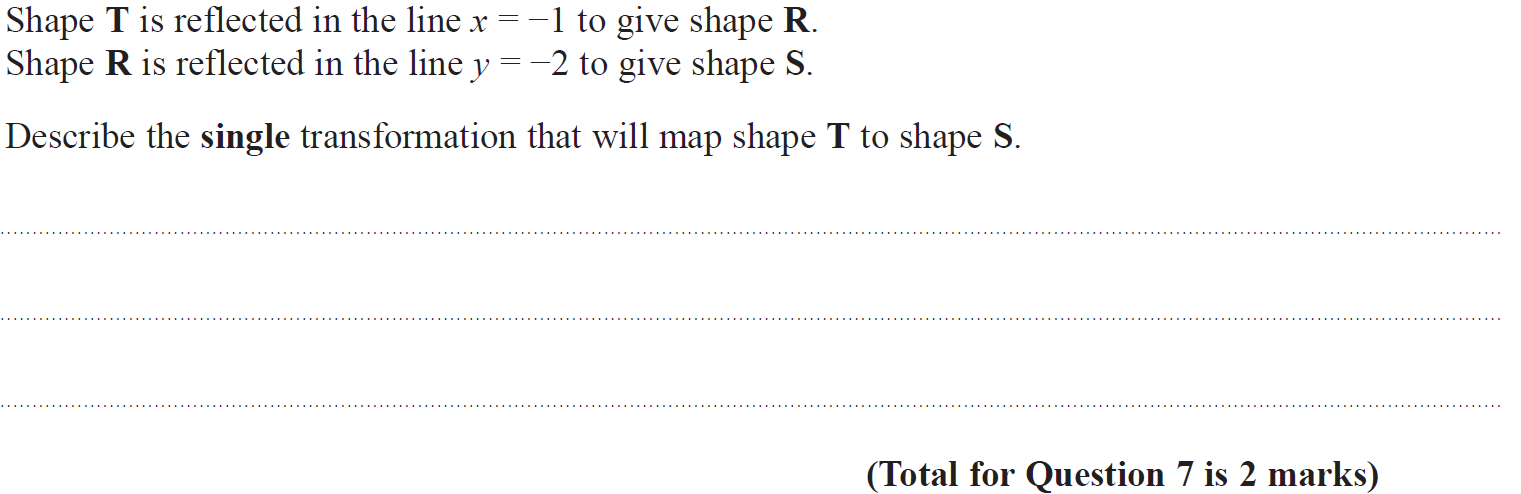 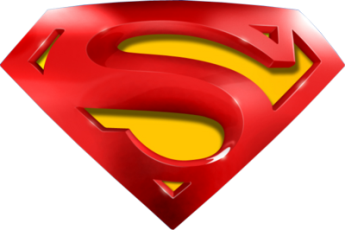 May 2018 1H Q7
Transformations of Shapes
A
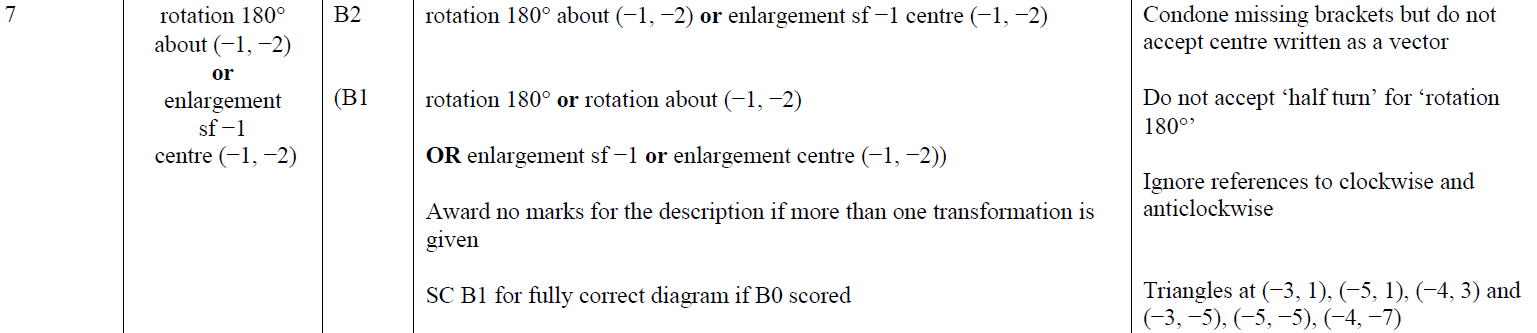 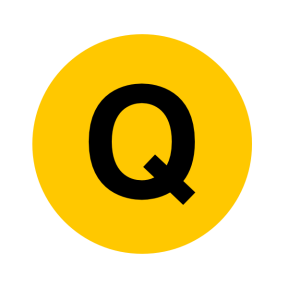 June 2018 2H Q7
Transformations of Shapes
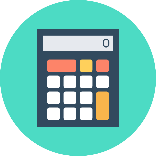 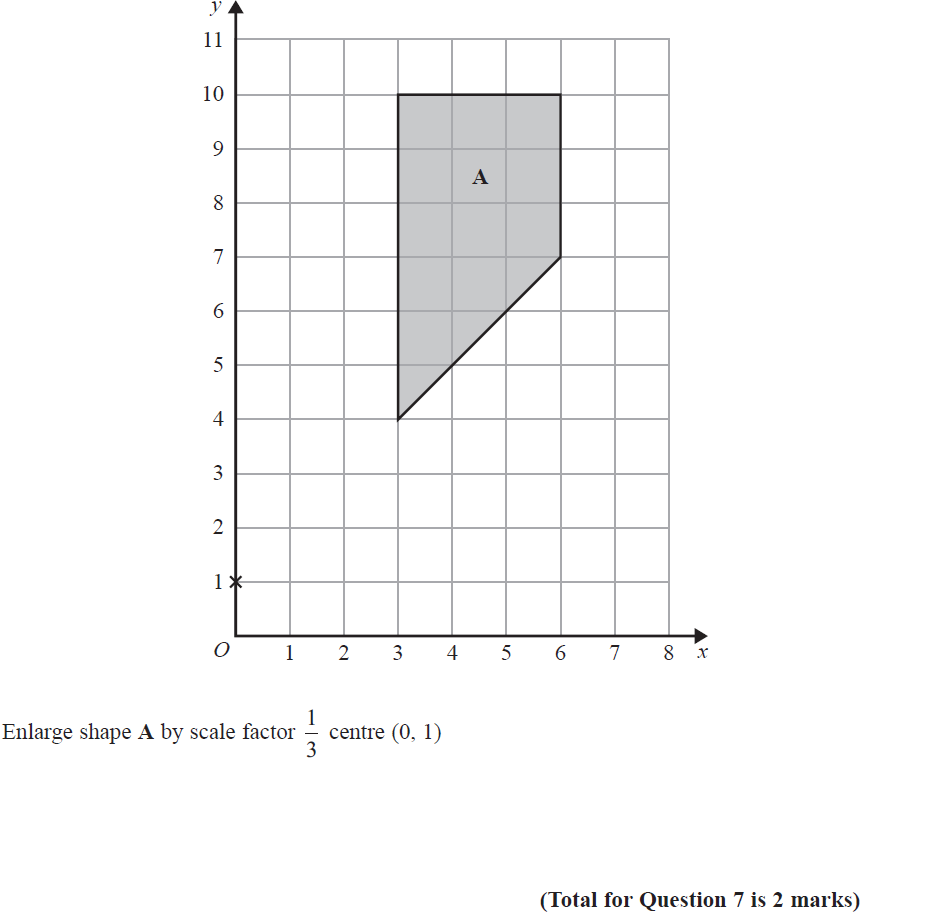 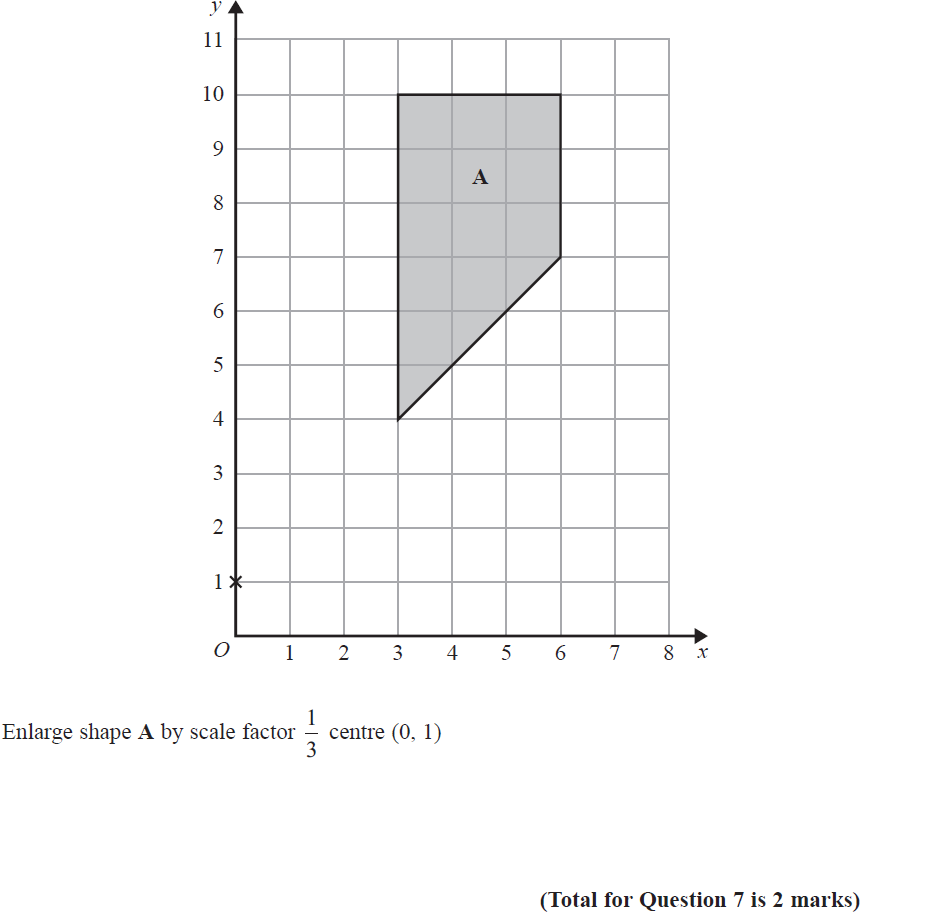 Reveal Shape A’
A’
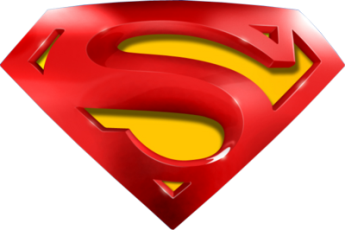 June 2018 2H Q7
Transformations of Shapes
A
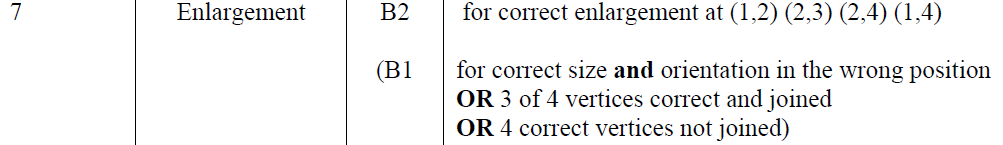 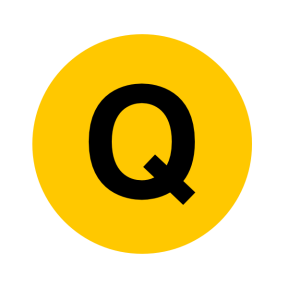 Nov 2018 1H Q13
Transformations of Shapes
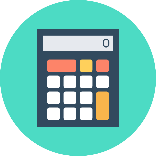 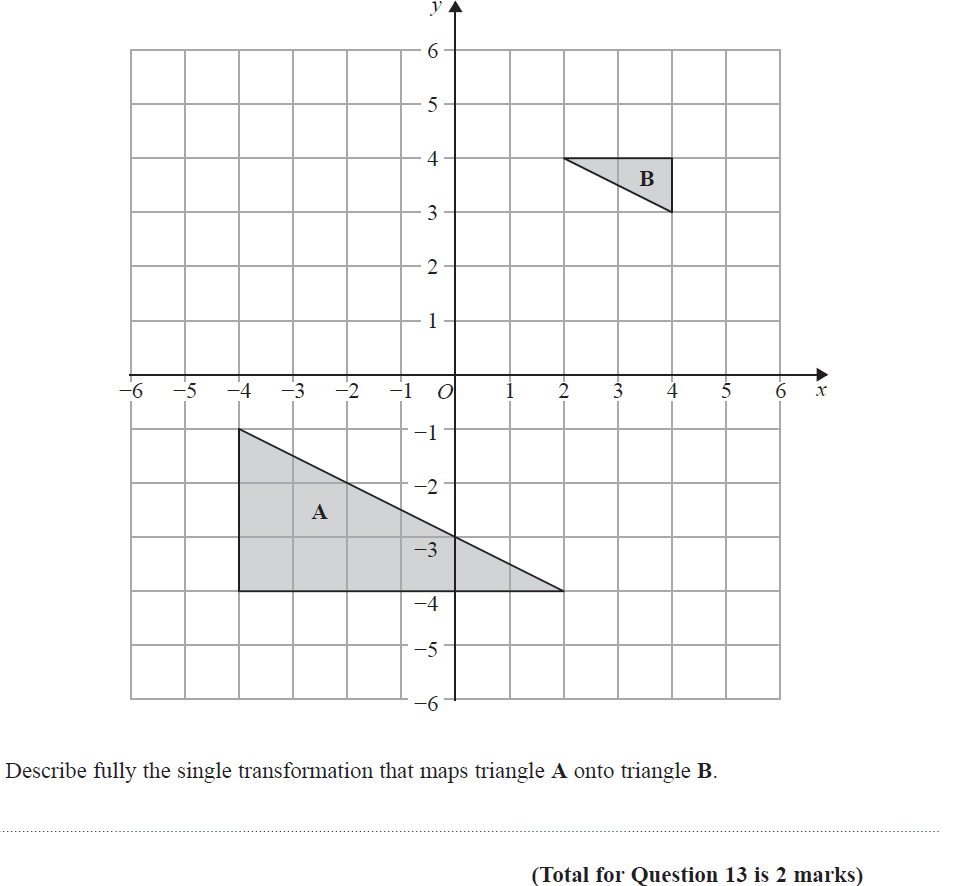 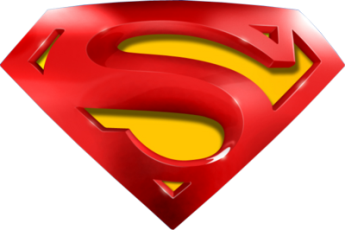 Nov 2018 1H Q13
Transformations of Shapes
A
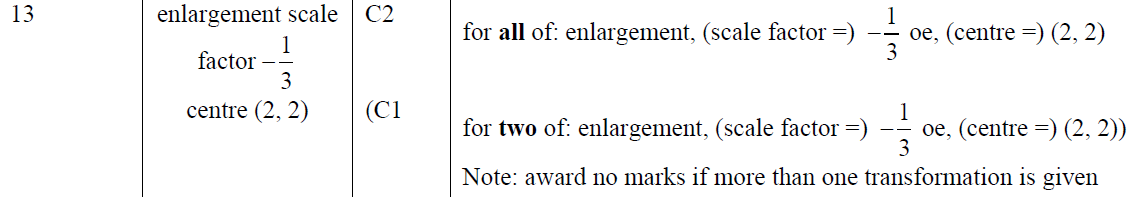 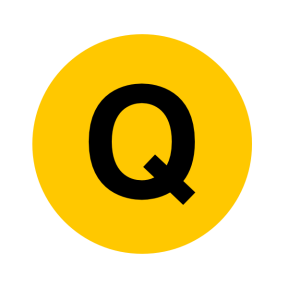 Nov 2018 2H Q8
Transformations of Shapes
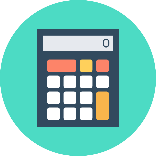 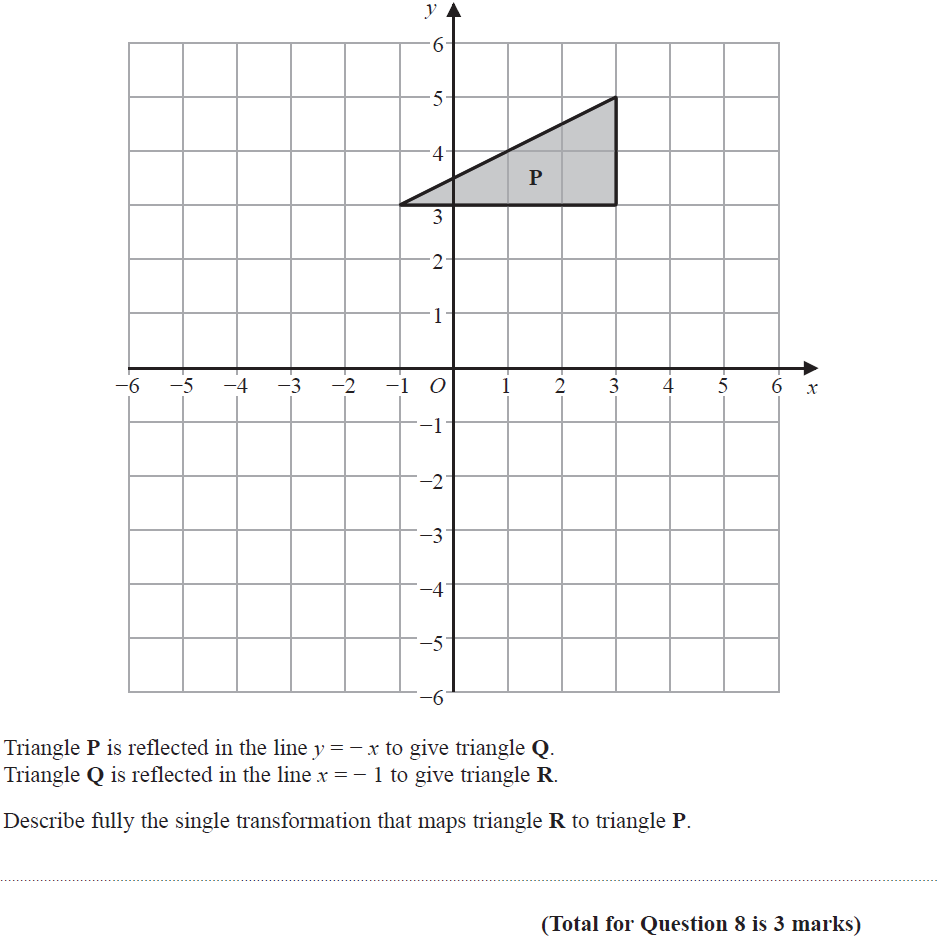 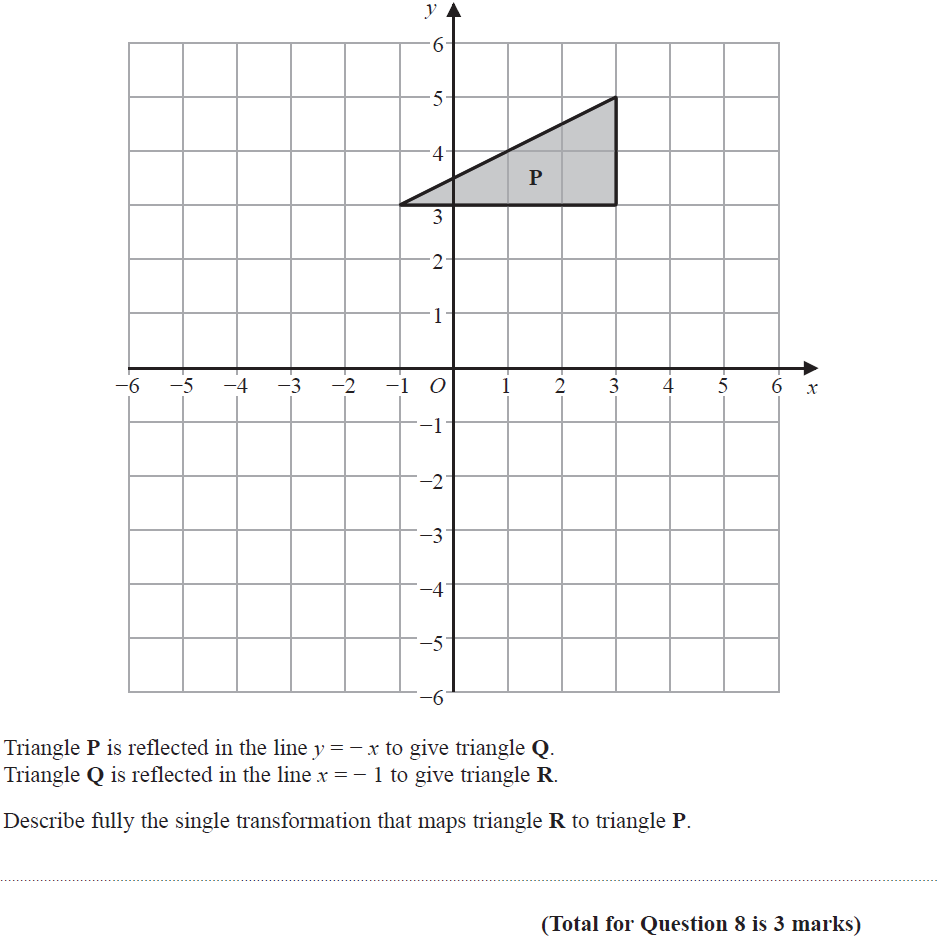 Reveal Shape Q
Reveal Shape R
Q
R
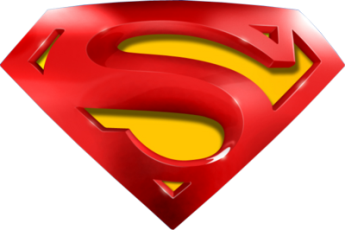 Nov 2018 2H Q8
Transformations of Shapes
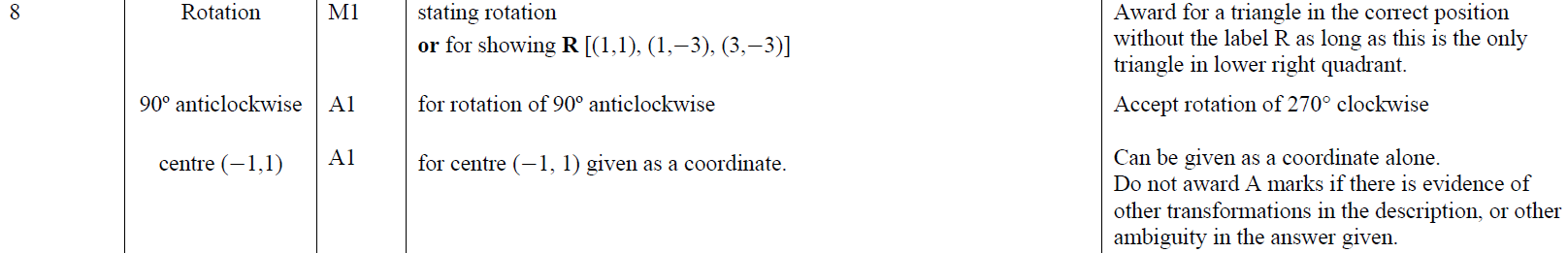 A
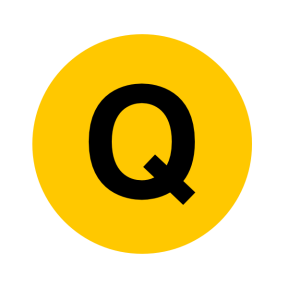 Nov 2018 3H Q20
Transformations of Shapes
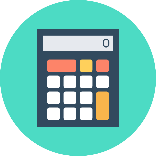 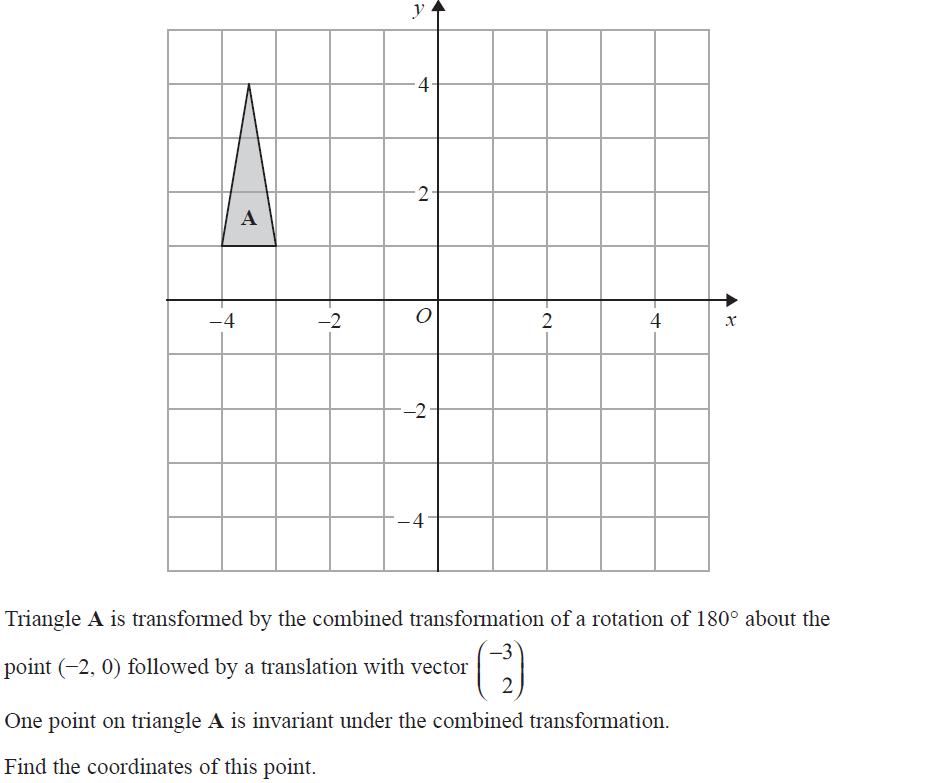 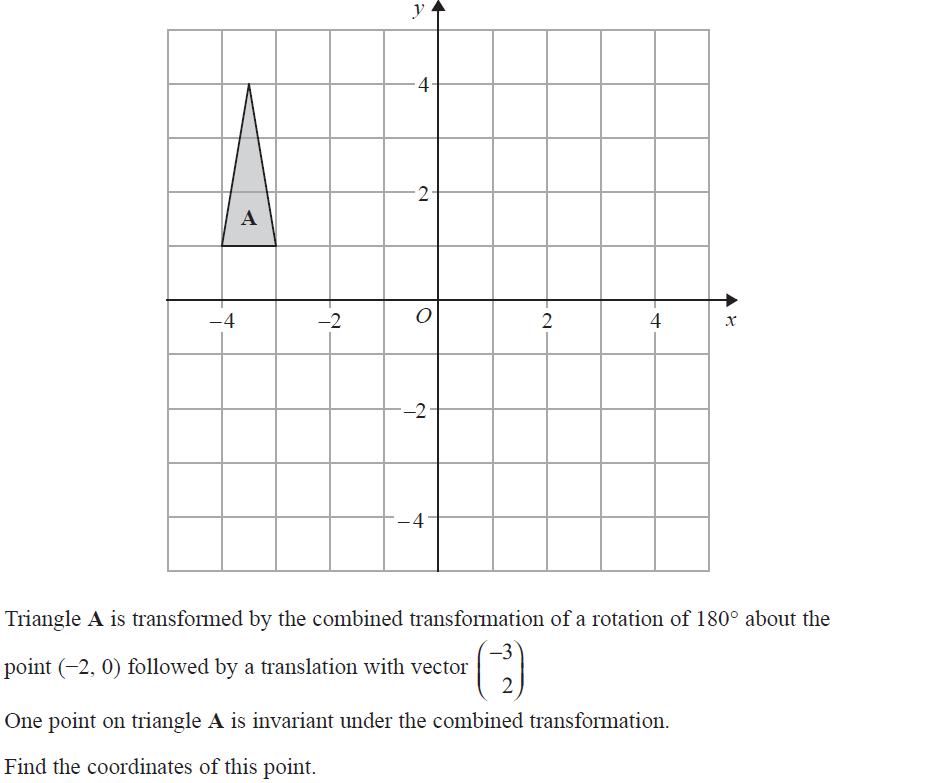 Reveal Shape A’
A’’
Reveal Shape A’’
A’
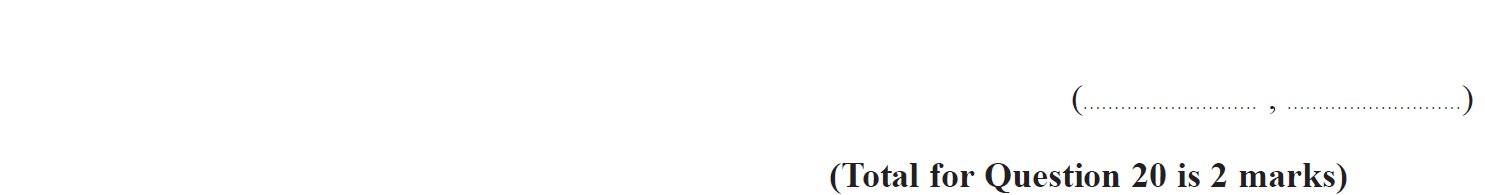 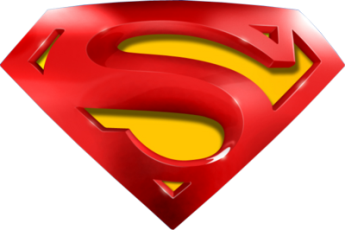 Nov 2018 3H Q20
Transformations of Shapes
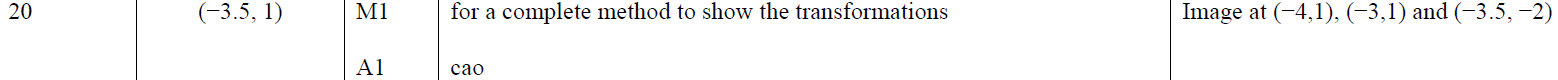 A
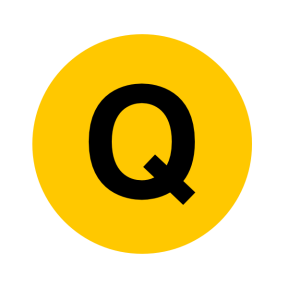 May 2019 1H Q5
Transformations of Shapes
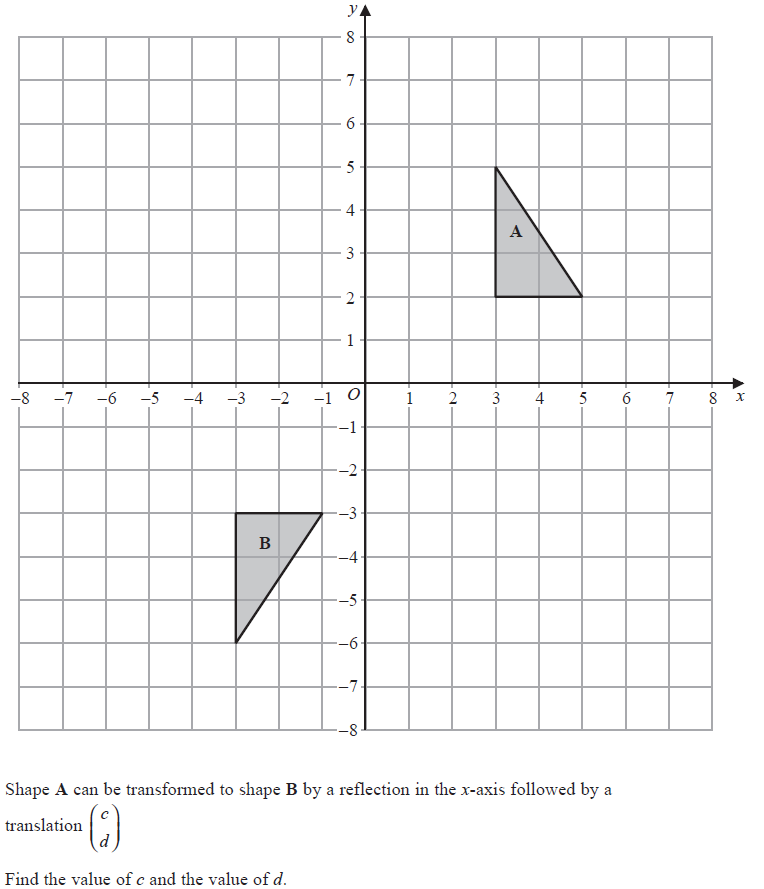 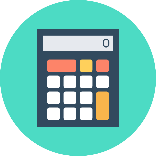 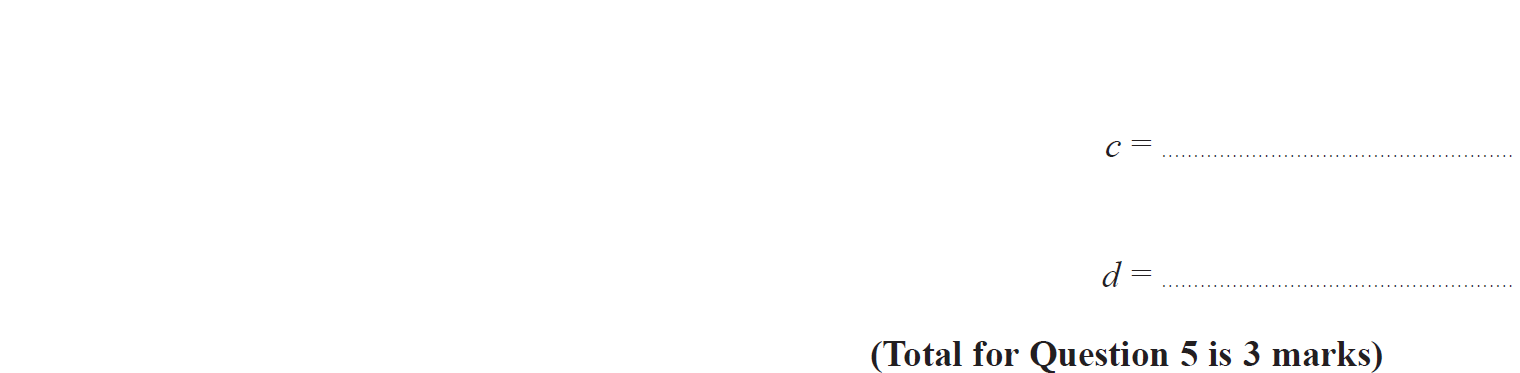 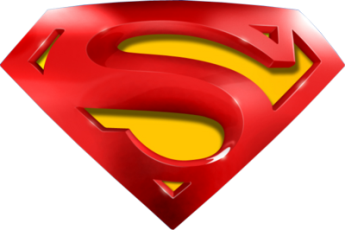 May 2019 1H Q5
Transformations of Shapes
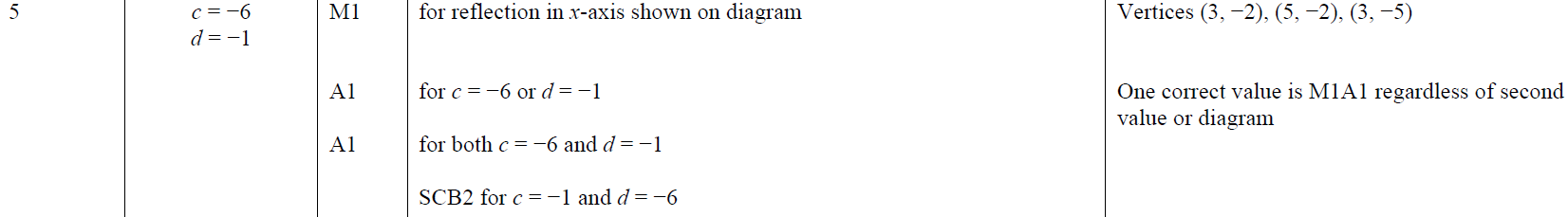 A
A SF
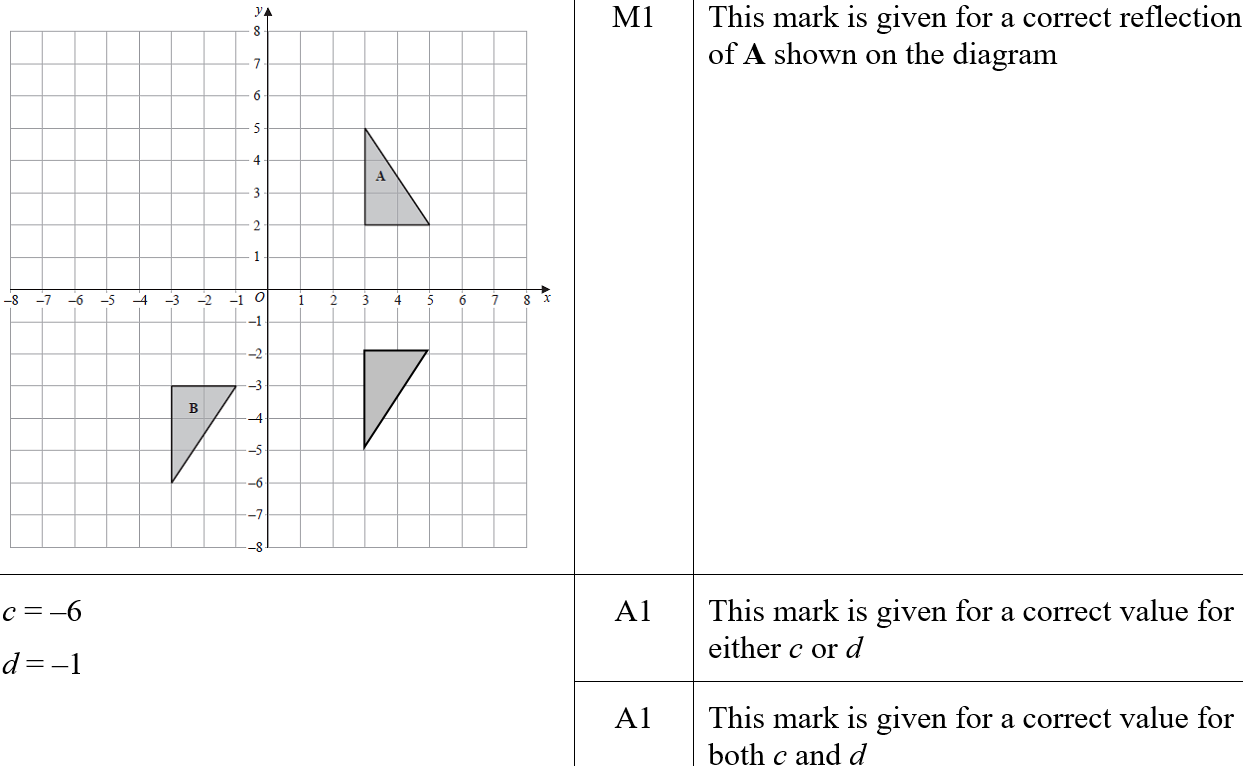 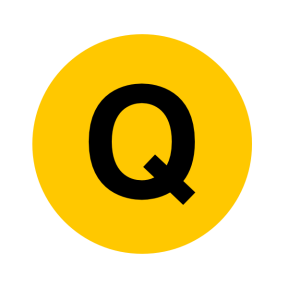 June 2019 3H Q8
Transformations of Shapes
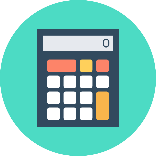 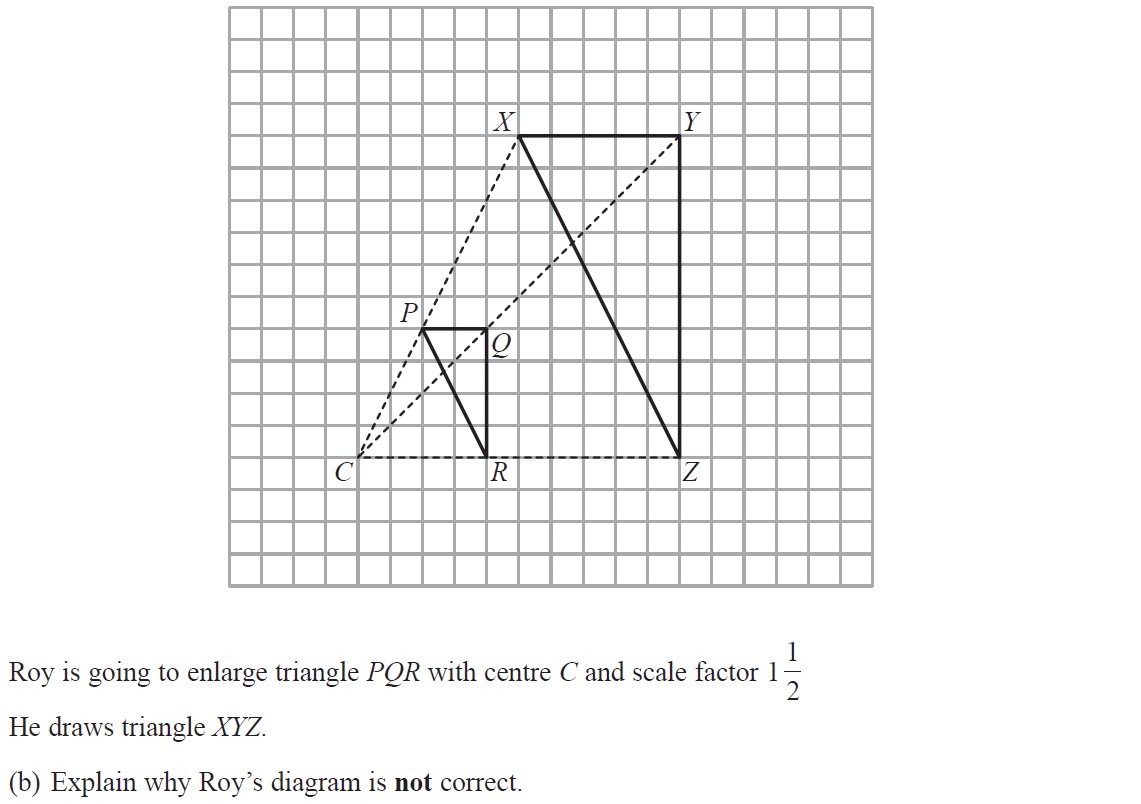 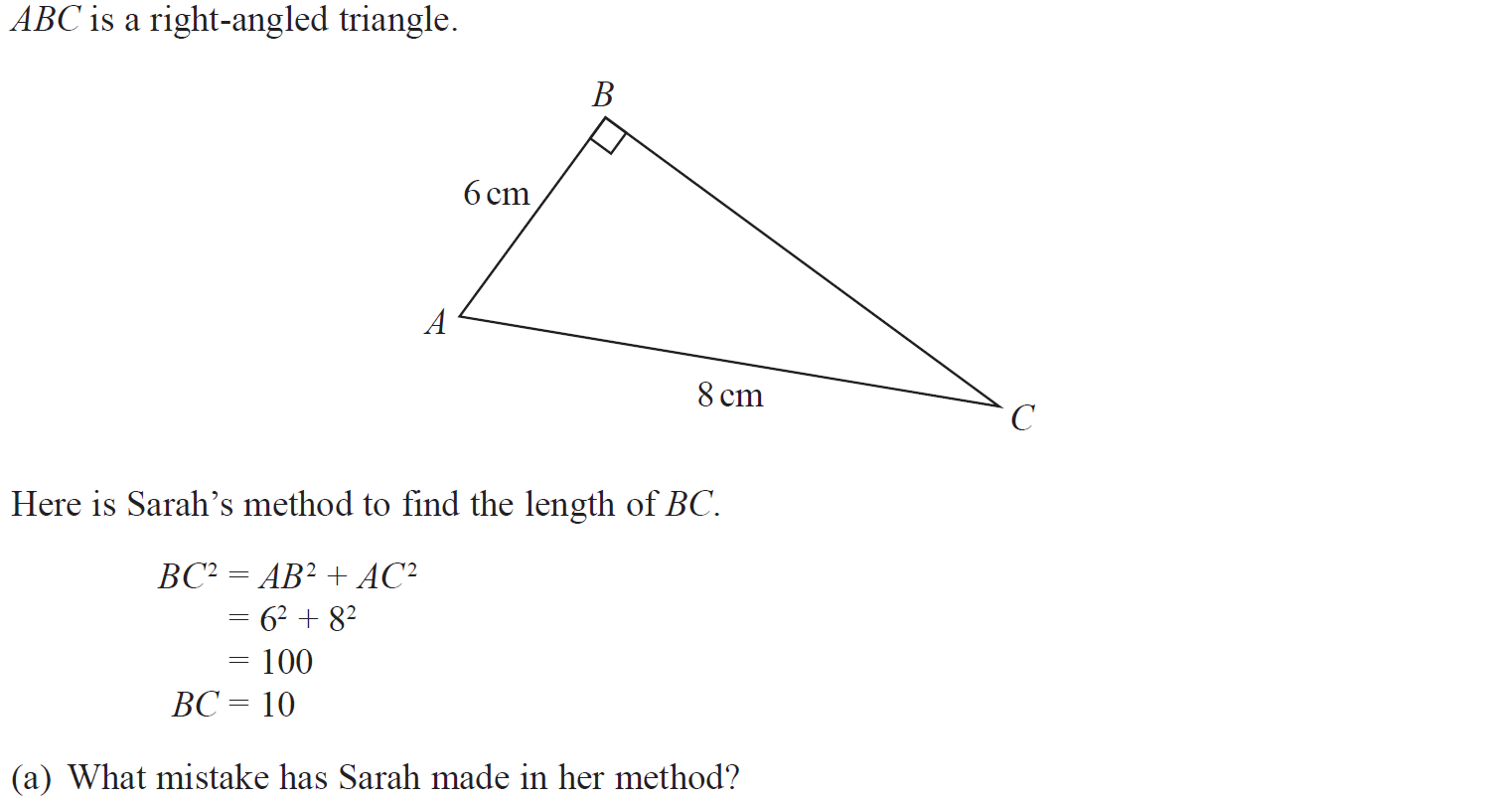 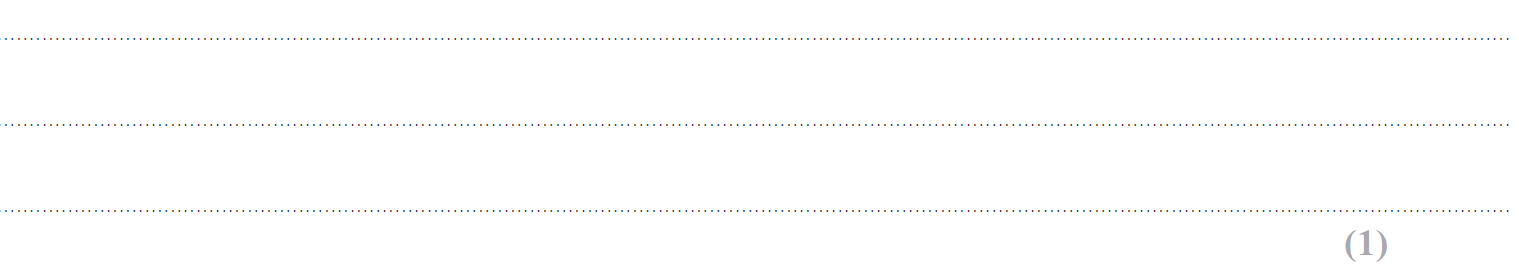 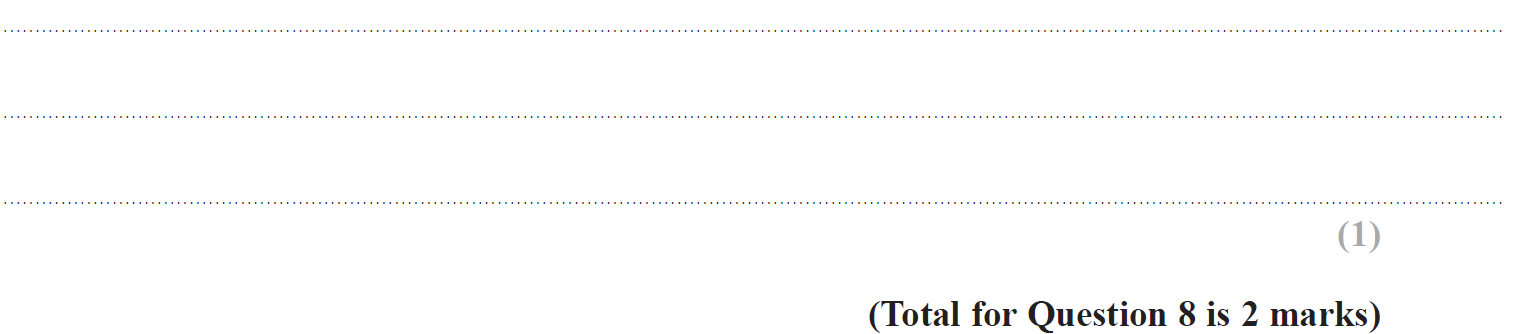 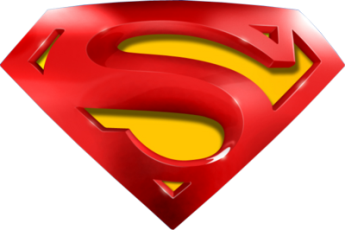 June 2019 3H Q8
Transformations of Shapes
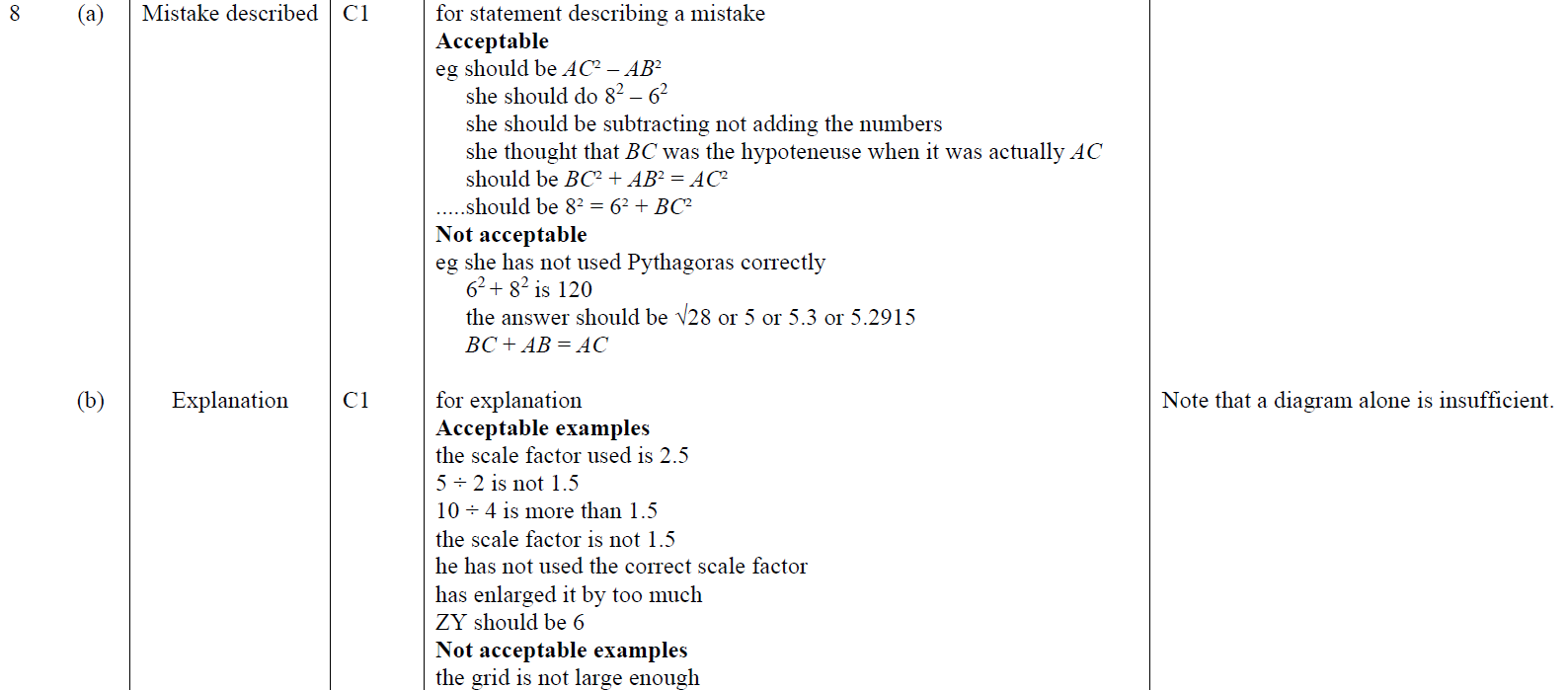 A
B
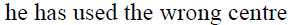 A SF
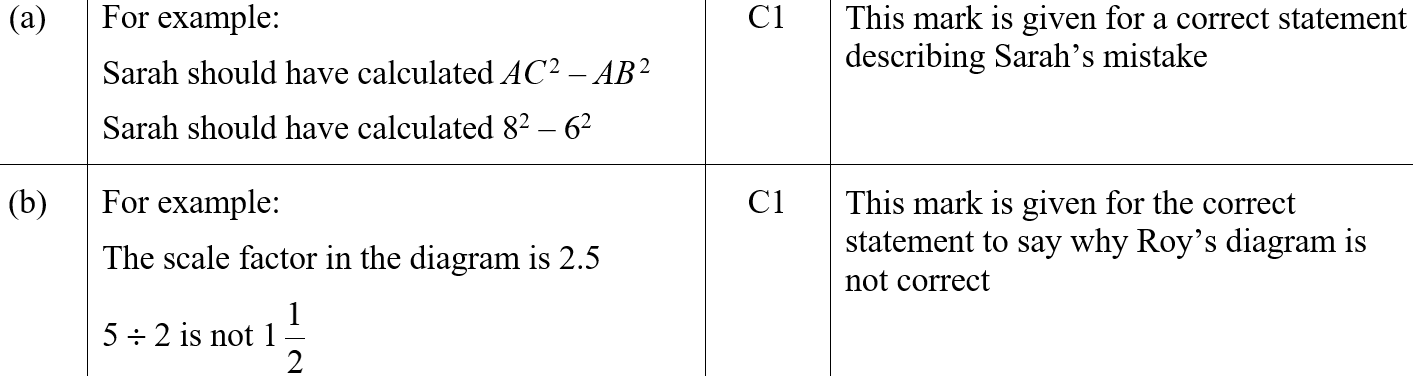 B SF
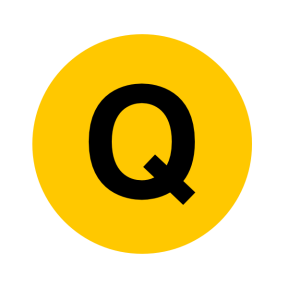 SAM 1H Q23
Transformations of Shapes
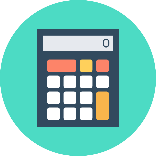 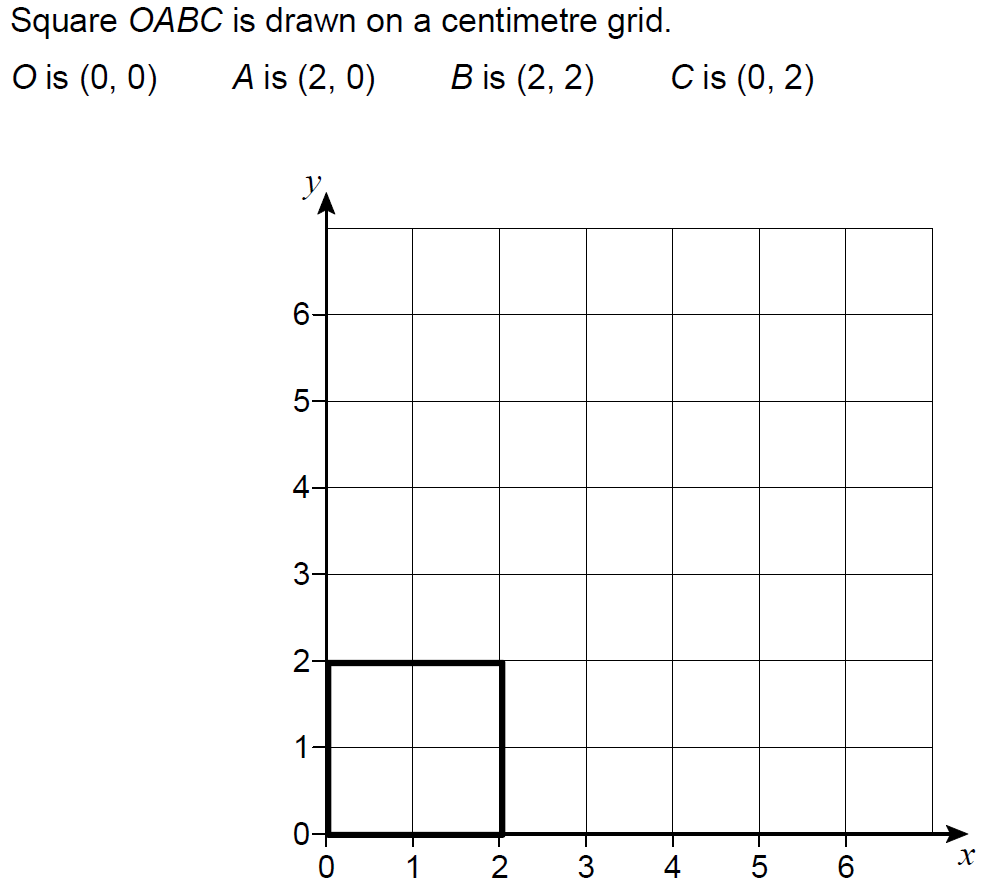 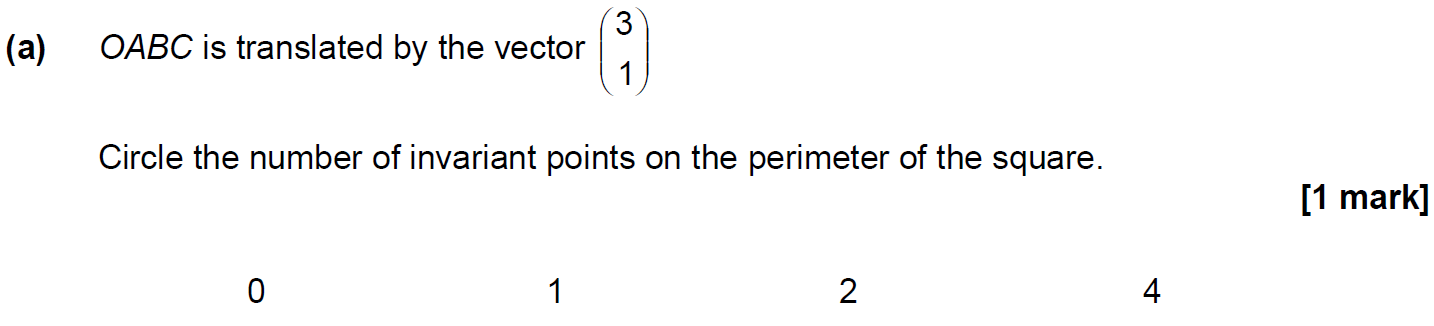 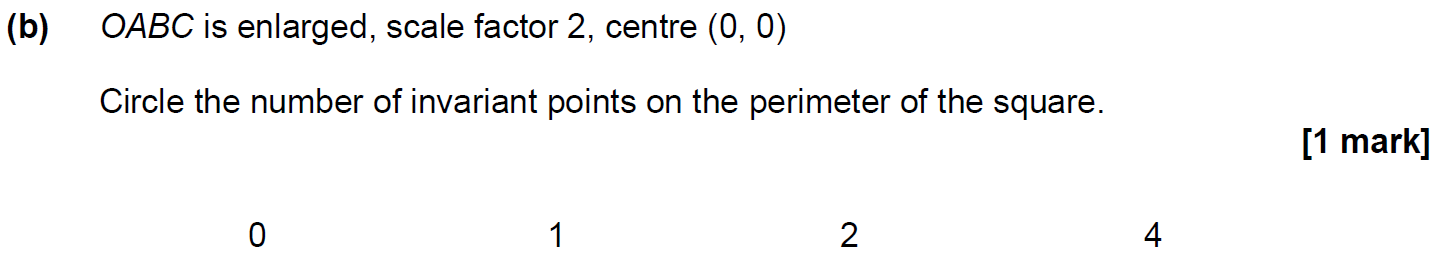 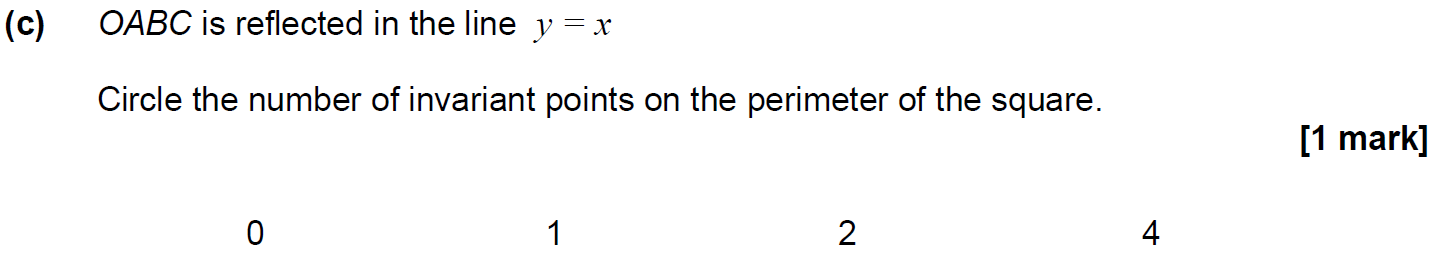 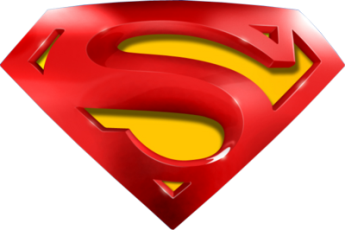 SAM 1H Q23
Transformations of Shapes
A
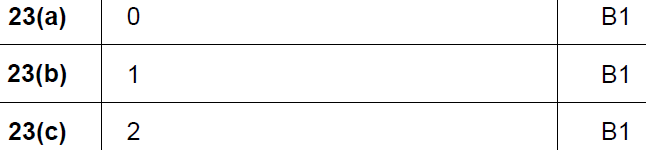 B
C
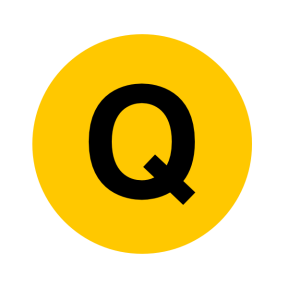 May 2017 1H Q21
Transformations of Shapes
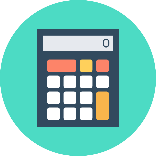 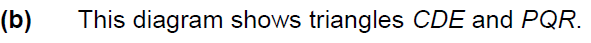 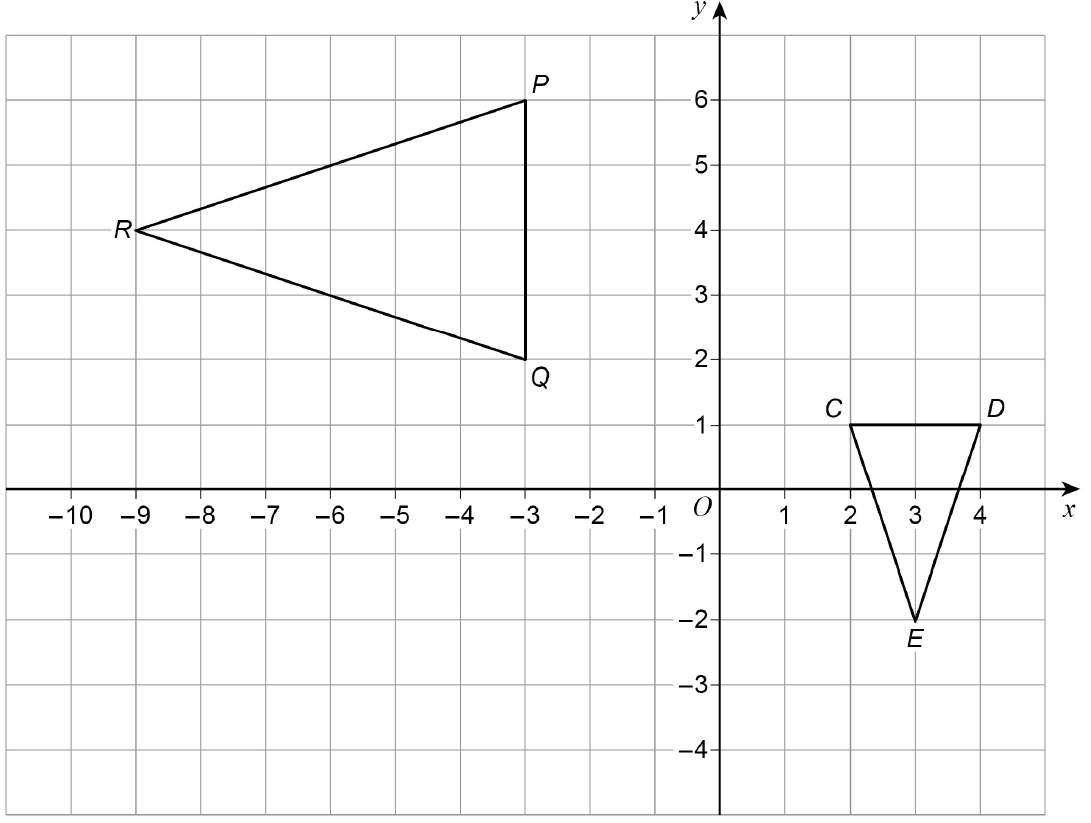 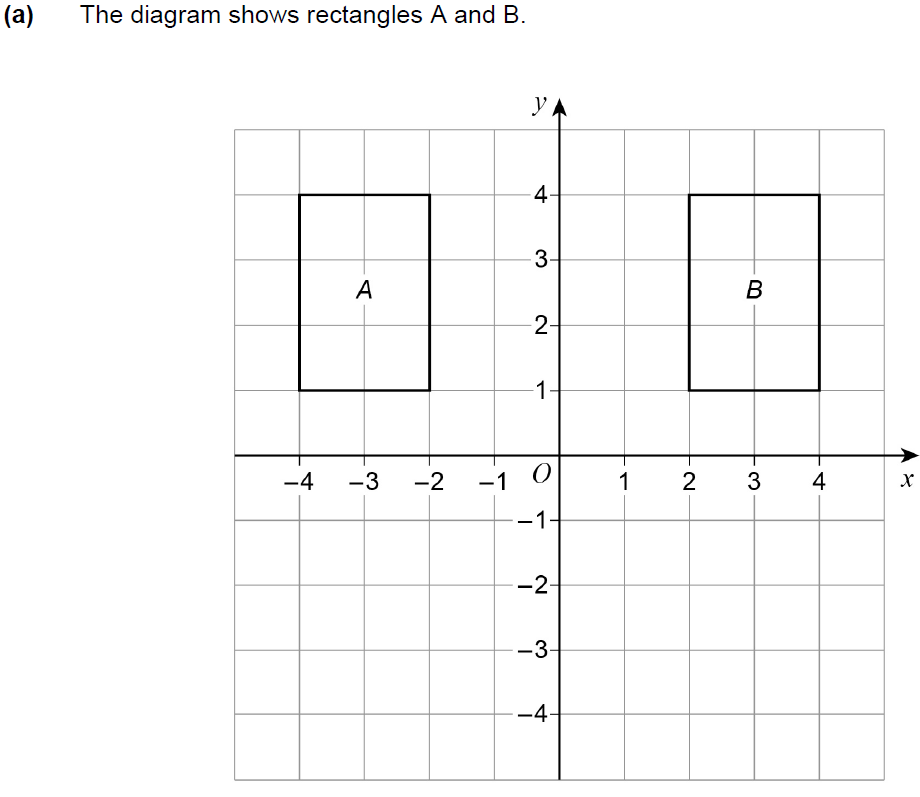 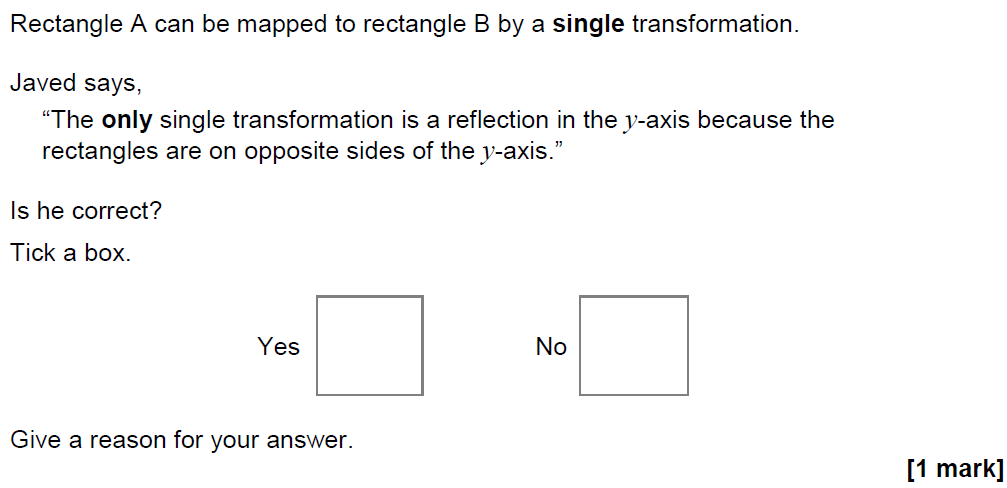 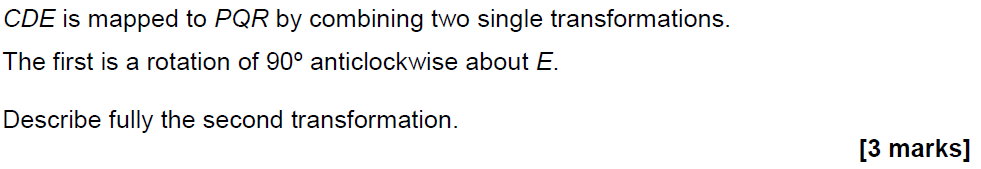 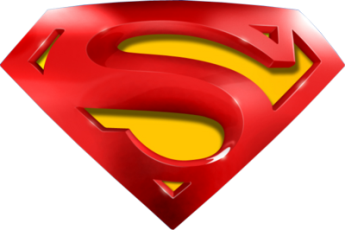 May 2017 1H Q21
Transformations of Shapes
A
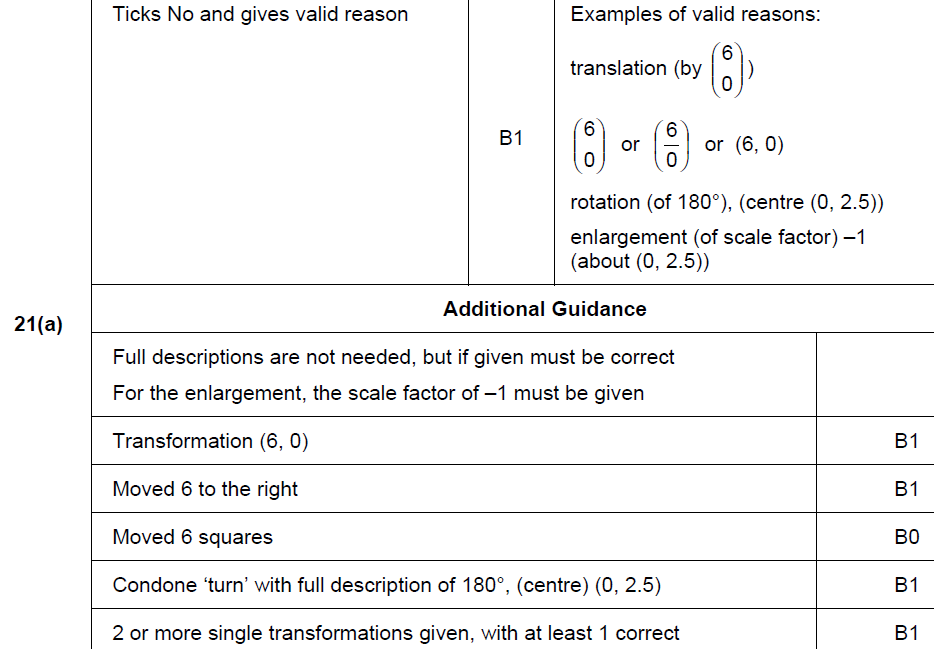 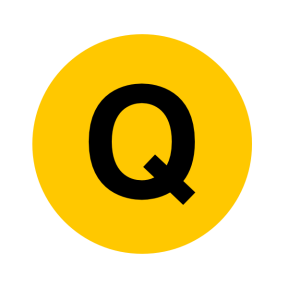 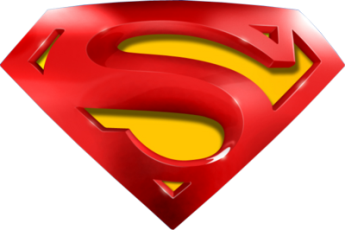 May 2017 1H Q21
Transformations of Shapes
B
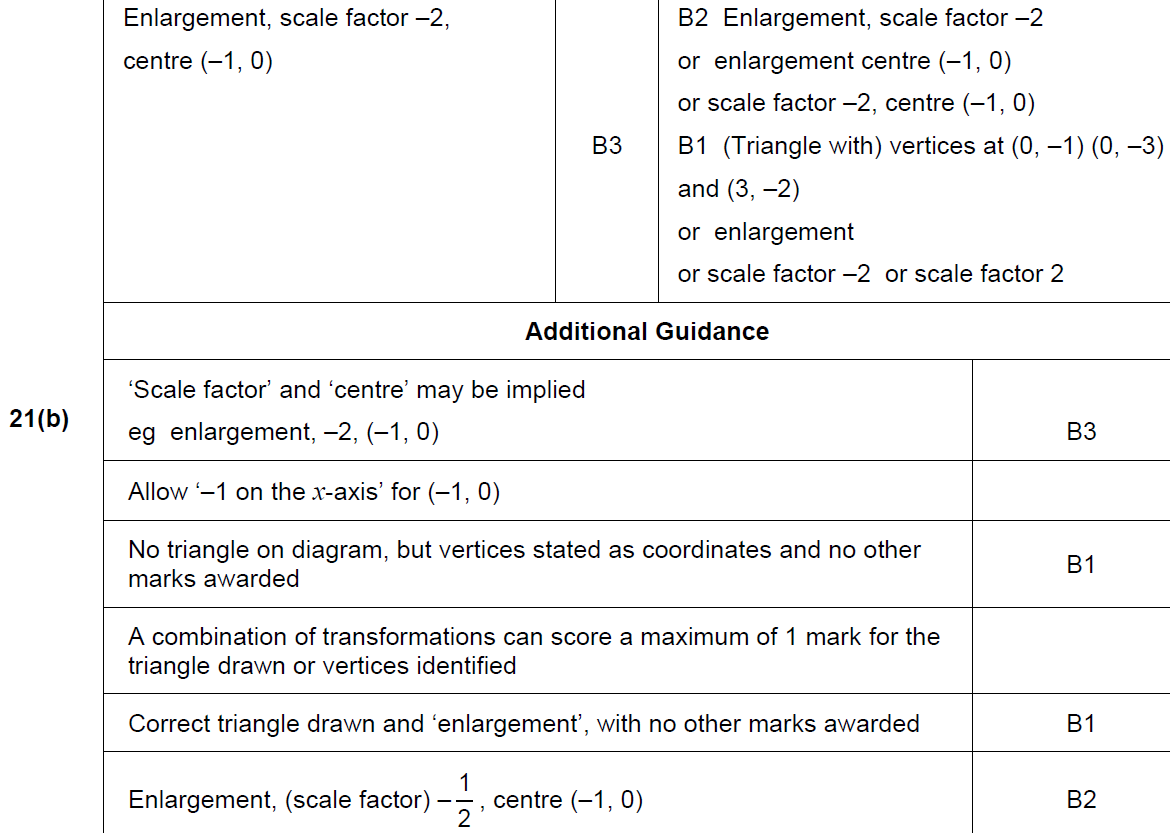 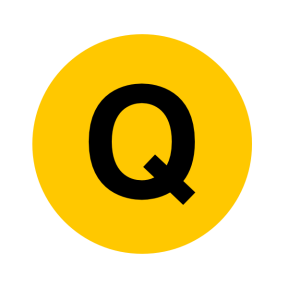 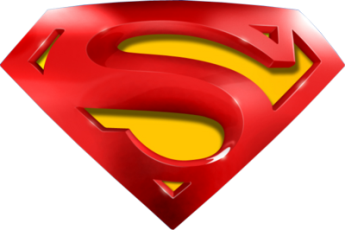 June 2017 2H Q26
Transformations of Shapes
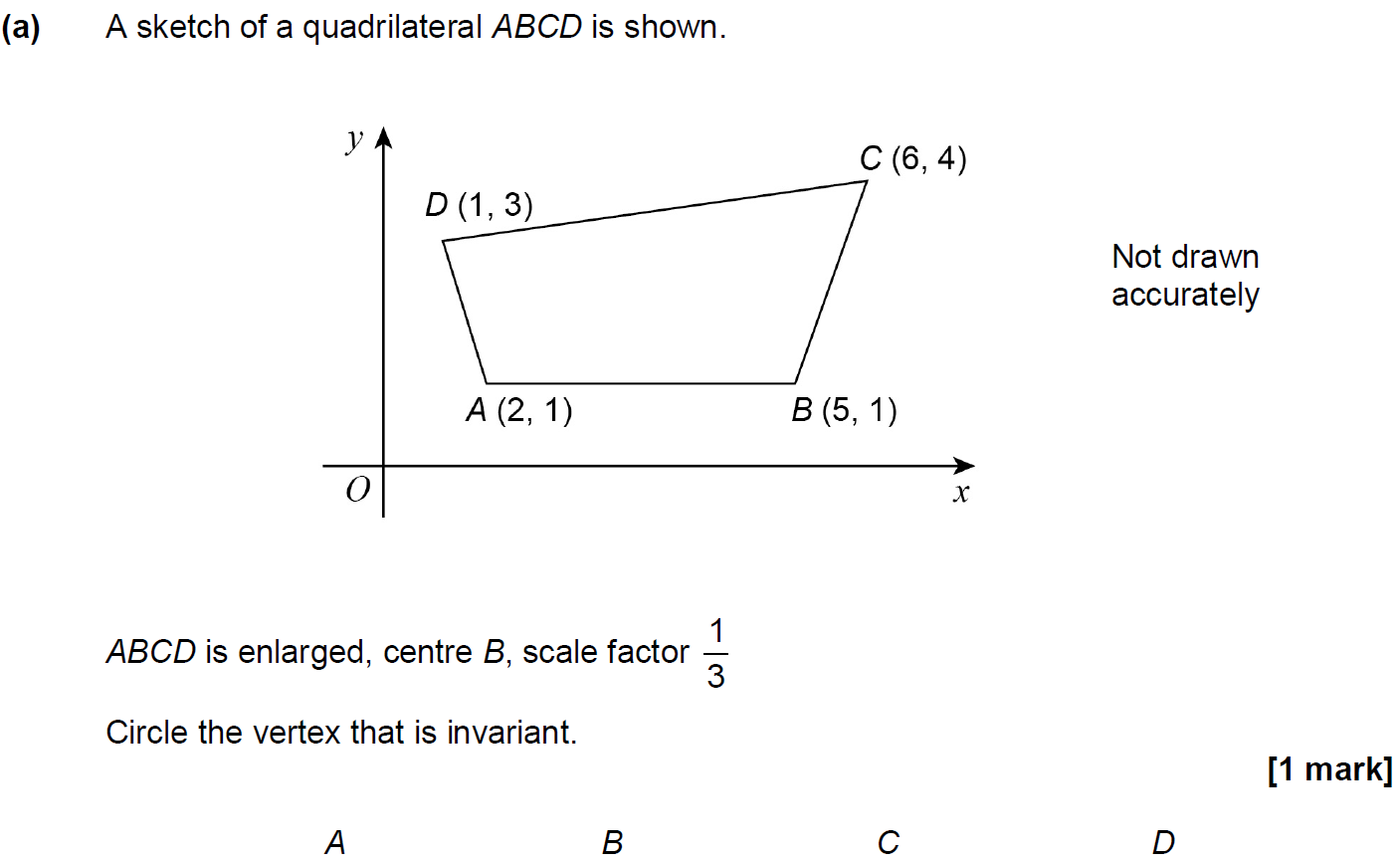 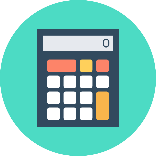 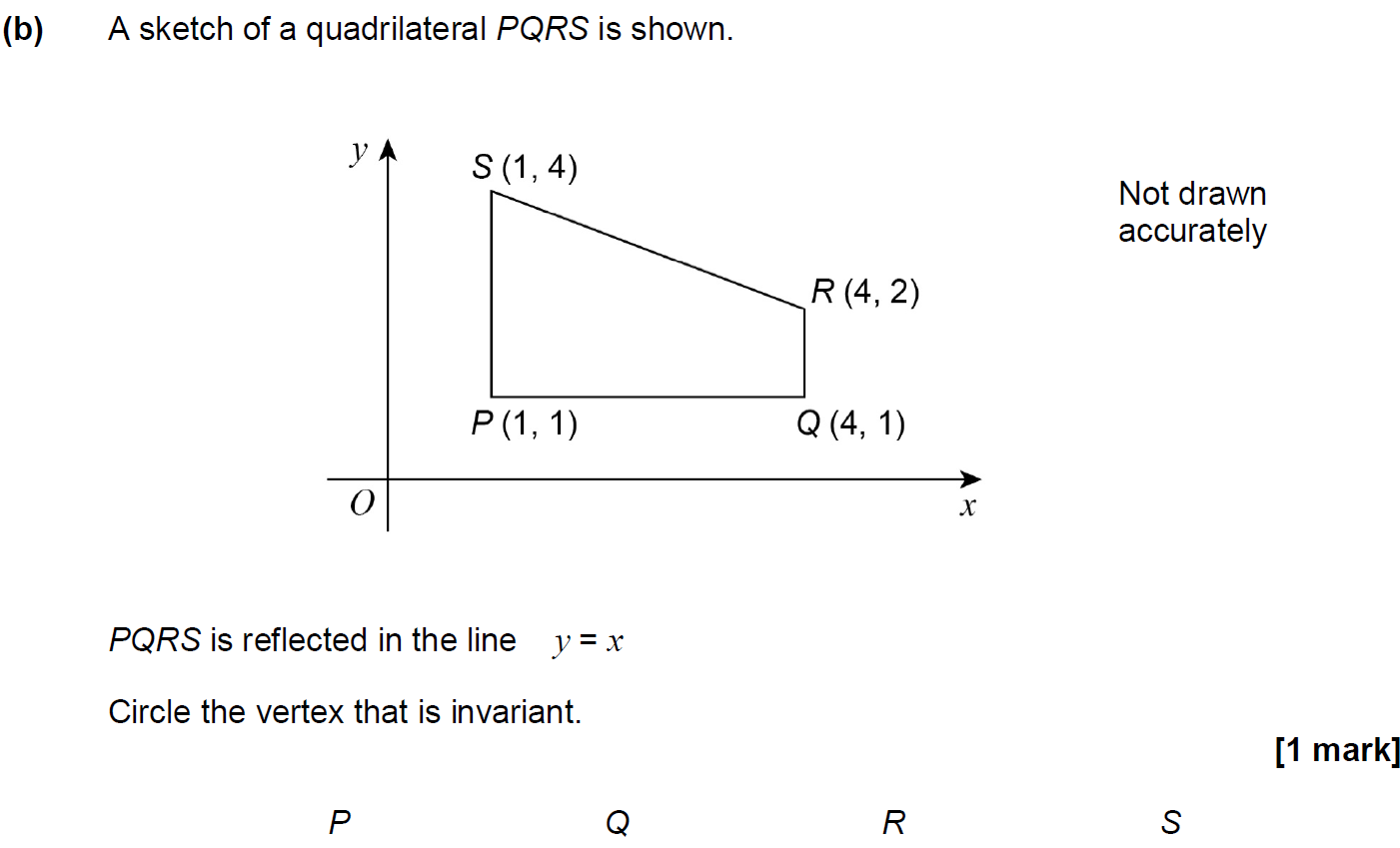 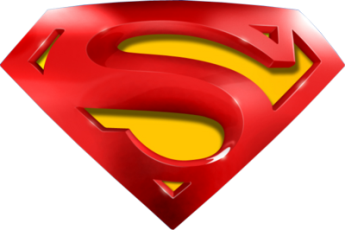 June 2017 2H Q26
Transformations of Shapes
A
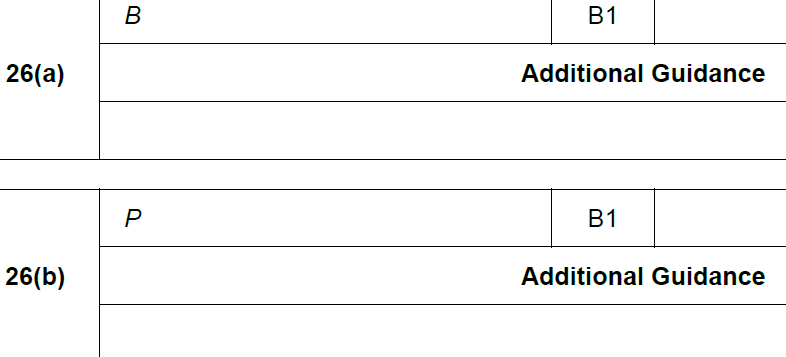 B
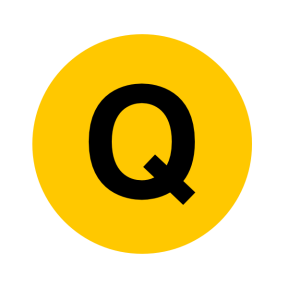 Nov 2017 2H Q7
Transformations of Shapes
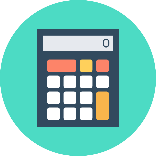 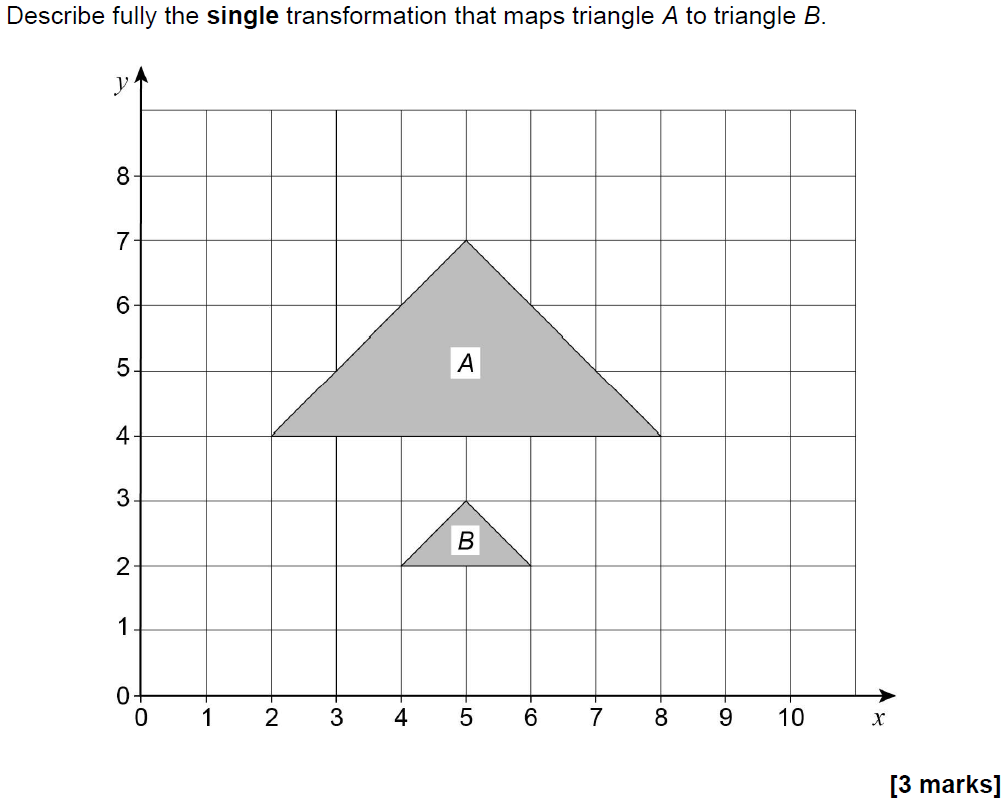 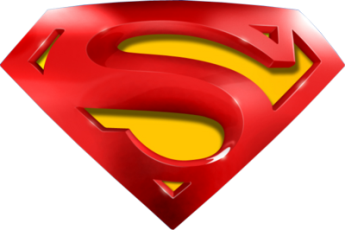 Nov 2017 2H Q7
Transformations of Shapes
A
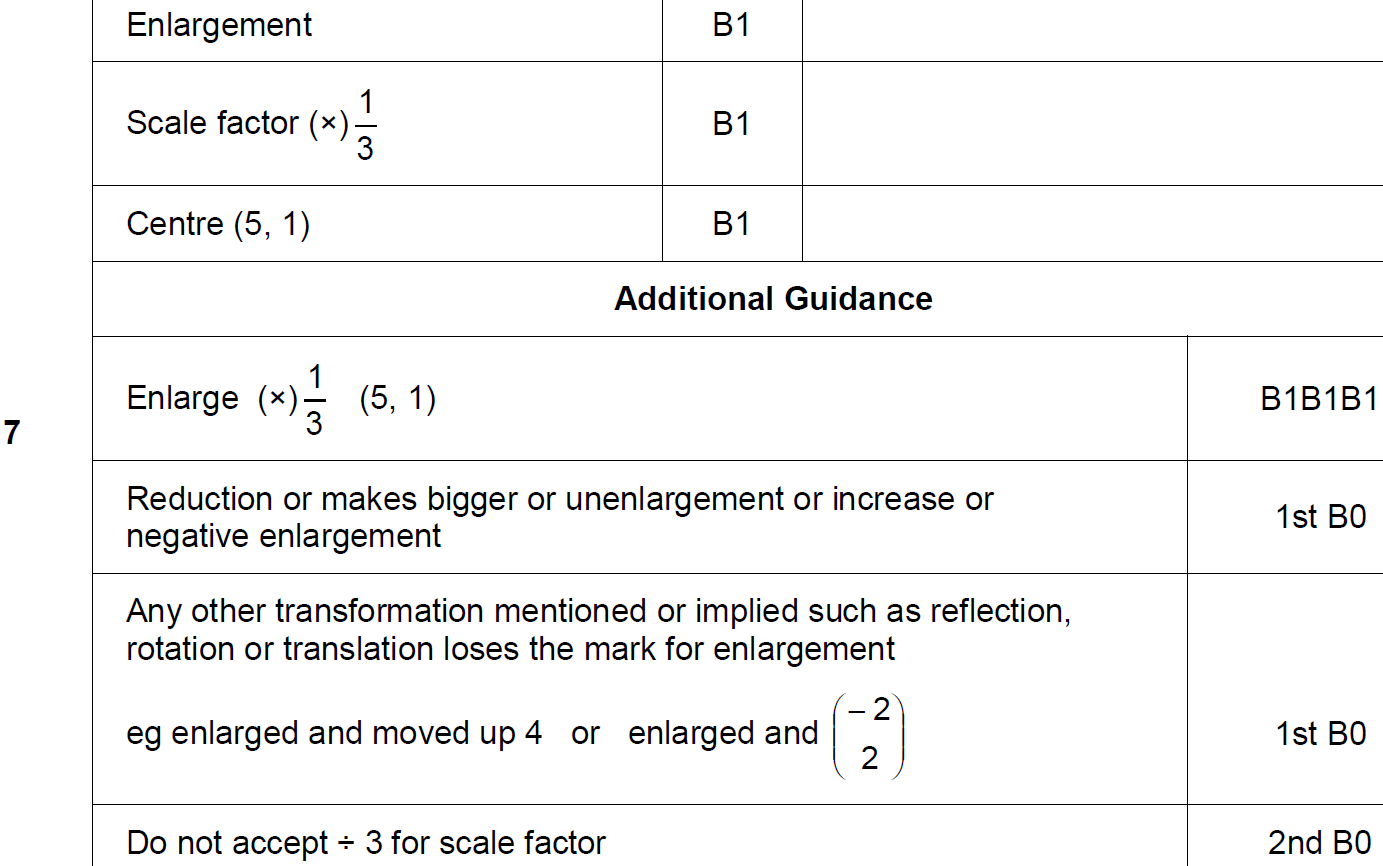 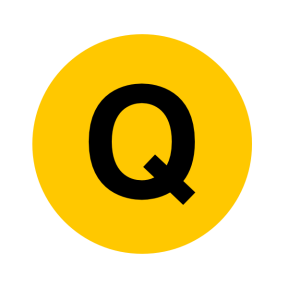 May 2018 1H Q2
Transformations of Shapes
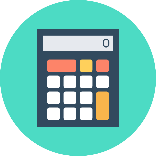 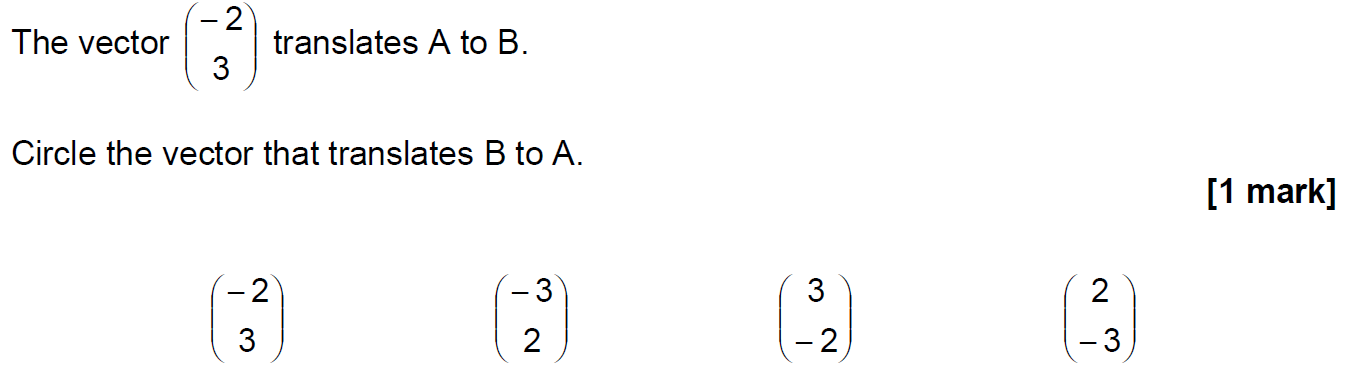 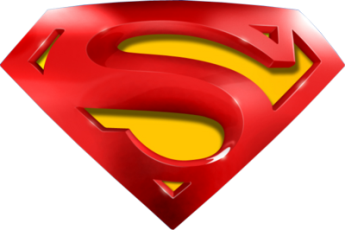 May 2018 1H Q2
Transformations of Shapes
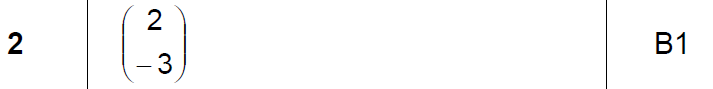 A
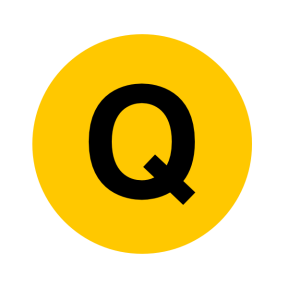 May 2018 1H Q21
Transformations of Shapes
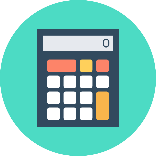 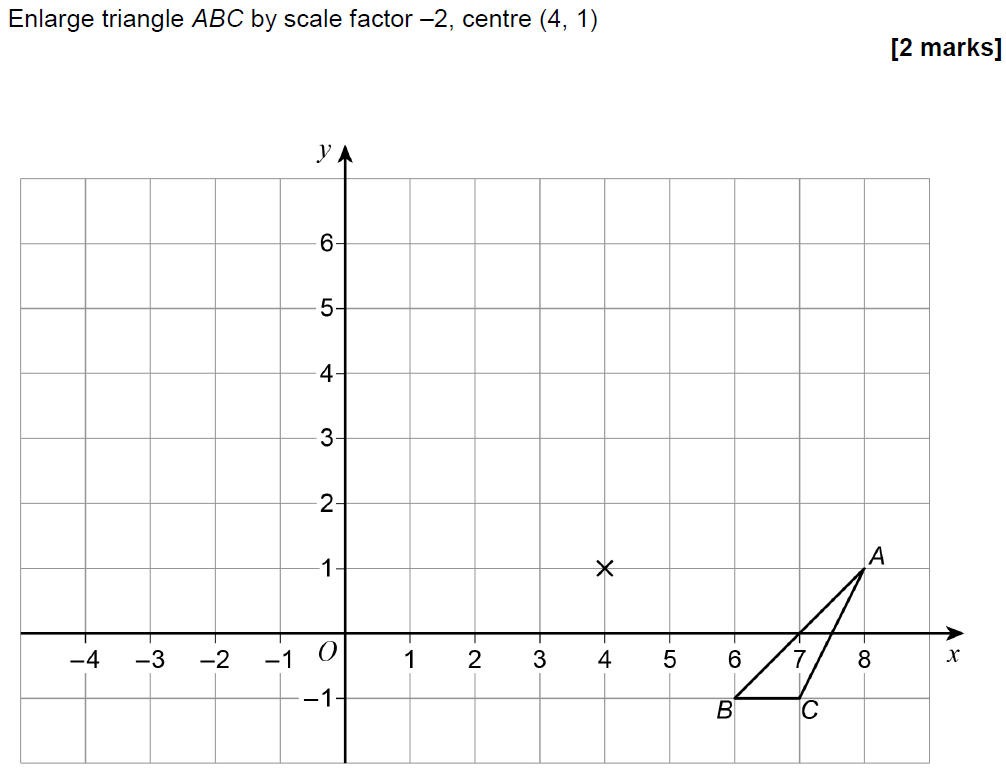 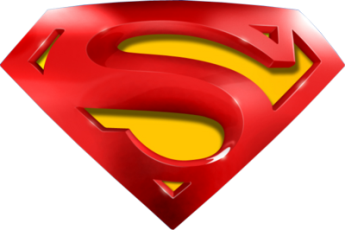 May 2018 1H Q21
Transformations of Shapes
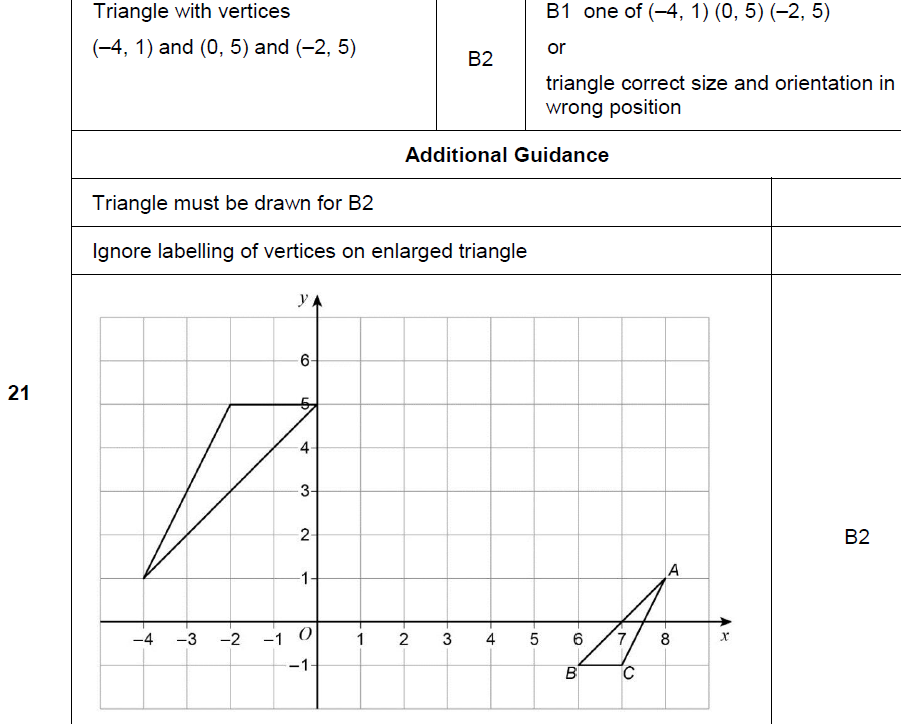 A
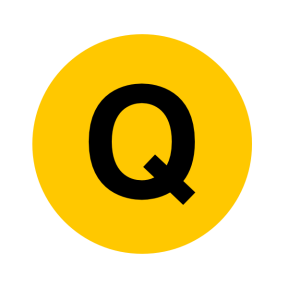 Nov 2018 3H Q1
Transformations of Shapes
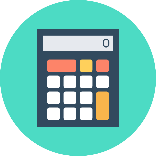 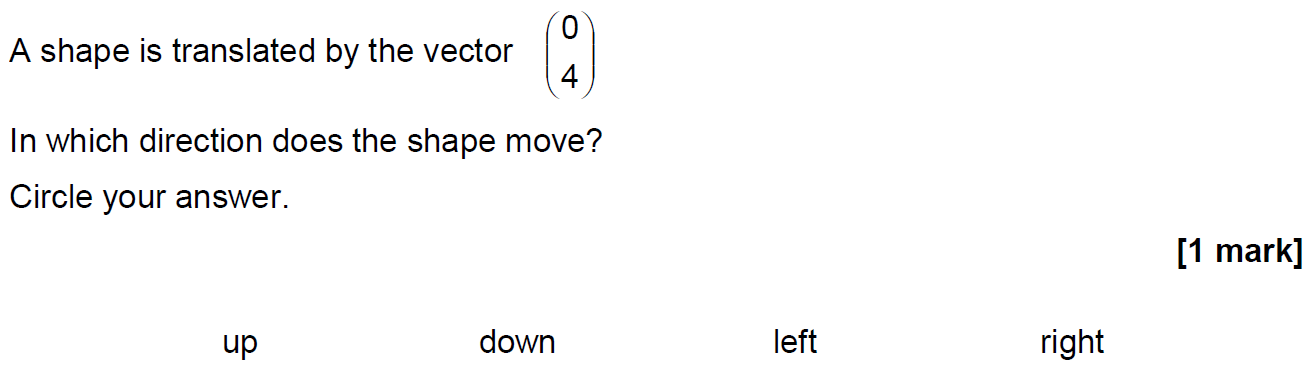 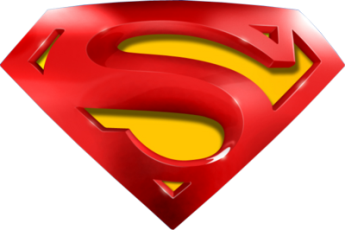 Nov 2018 3H Q1
Transformations of Shapes
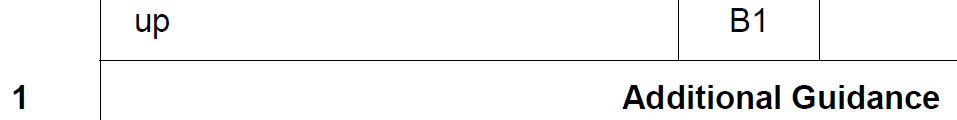 A
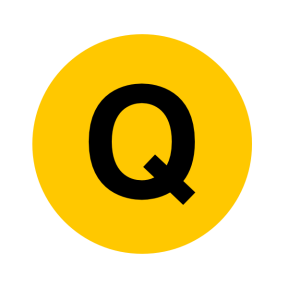 Nov 2018 3H Q25
Transformations of Shapes
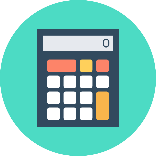 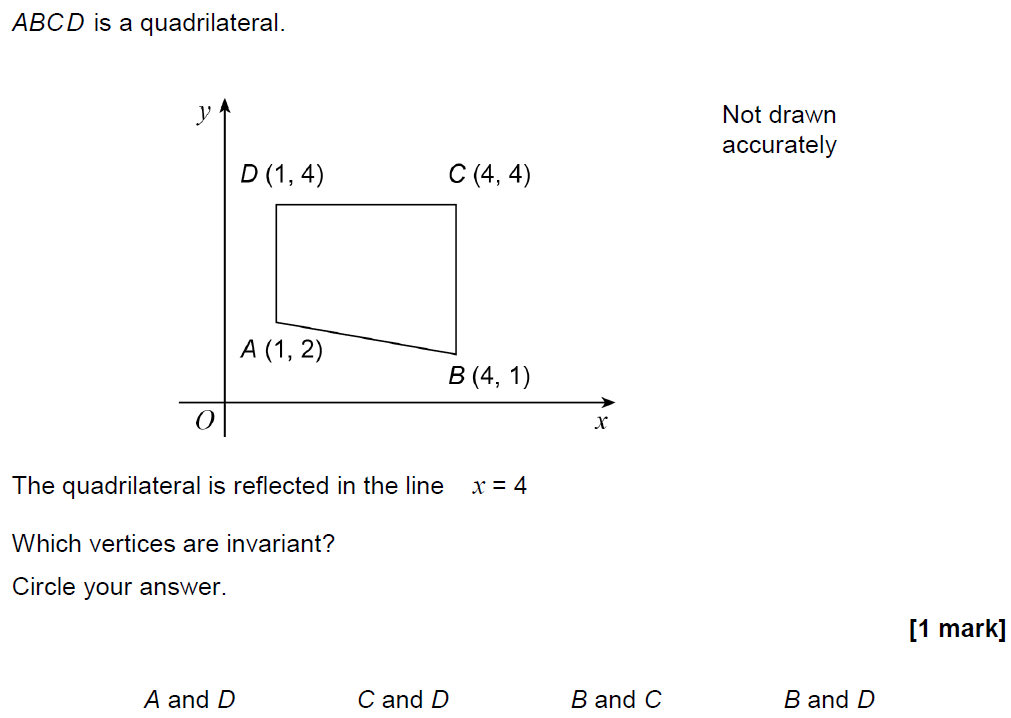 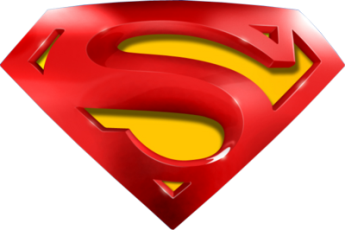 Nov 2018 3H Q25
Transformations of Shapes
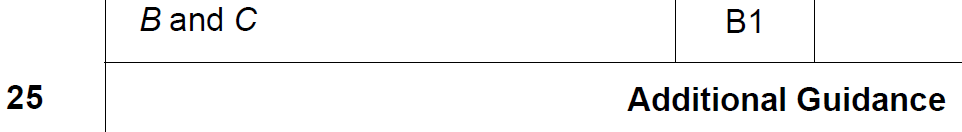 A
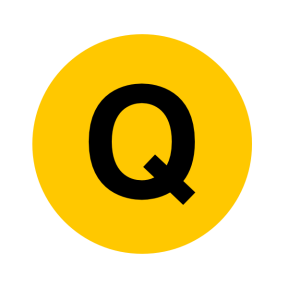 SAM 2H Q1
Transformations of Shapes
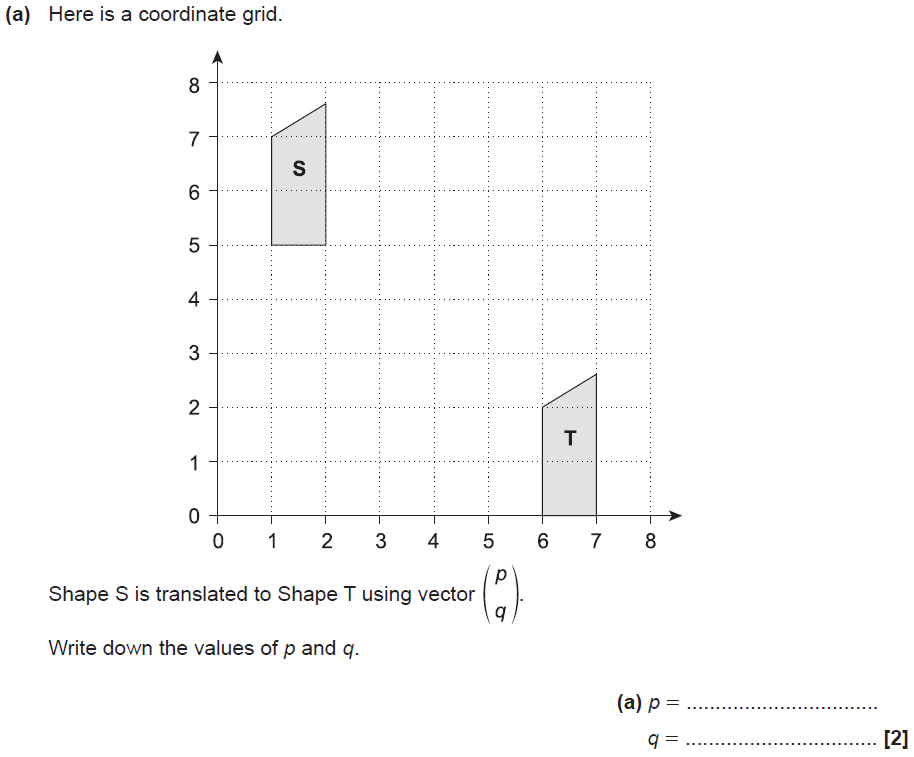 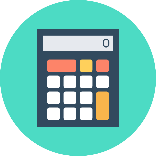 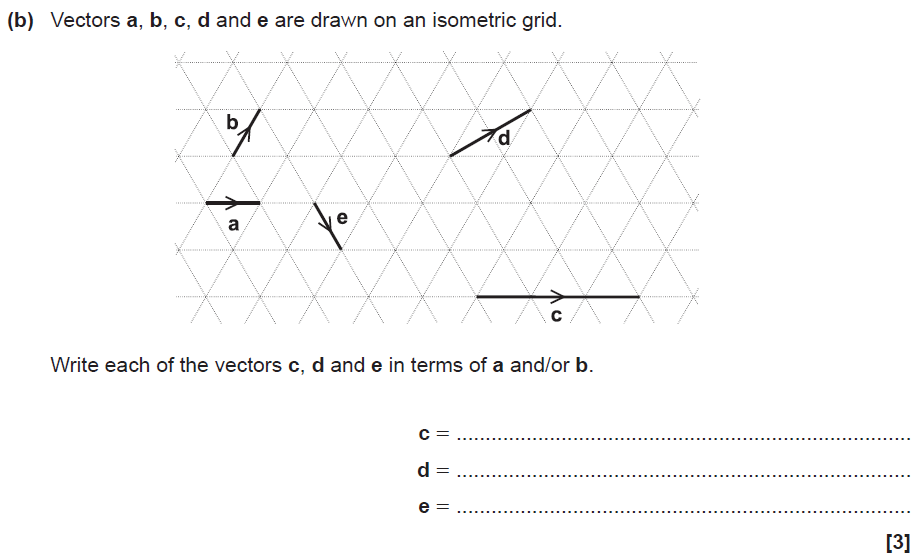 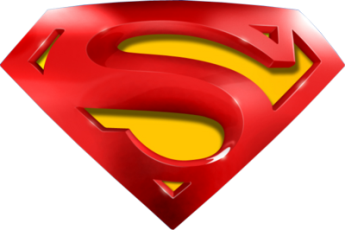 SAM 2H Q1
Transformations of Shapes
A
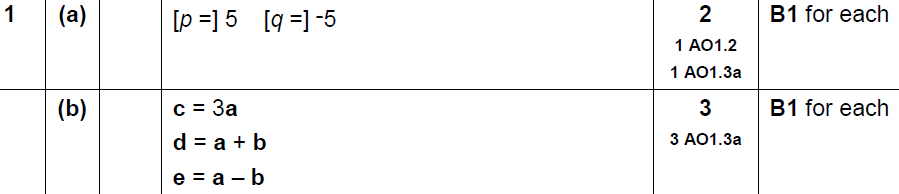 B
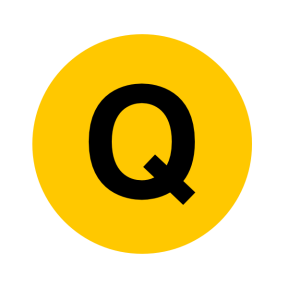 Practice 3H Q9
Transformations of Shapes
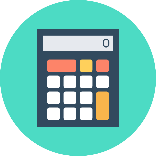 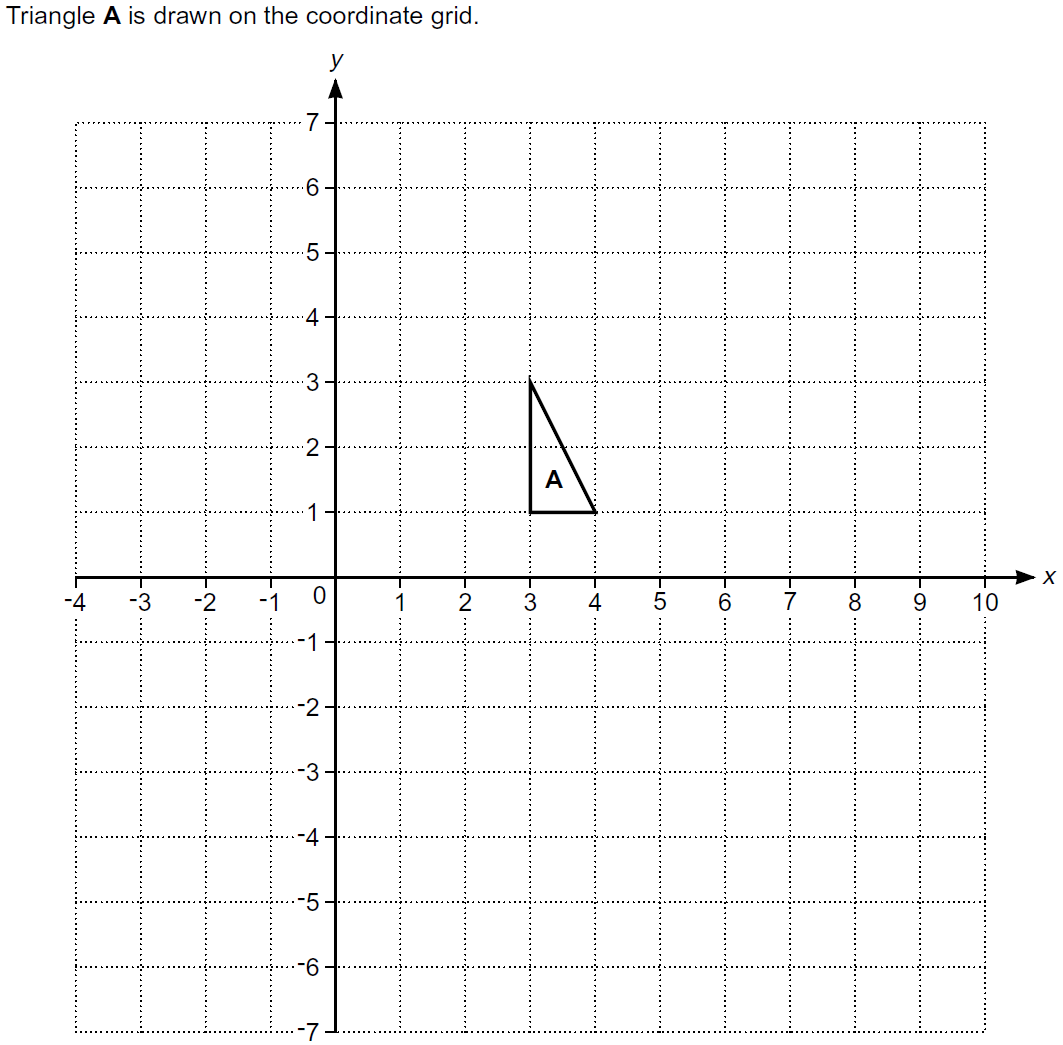 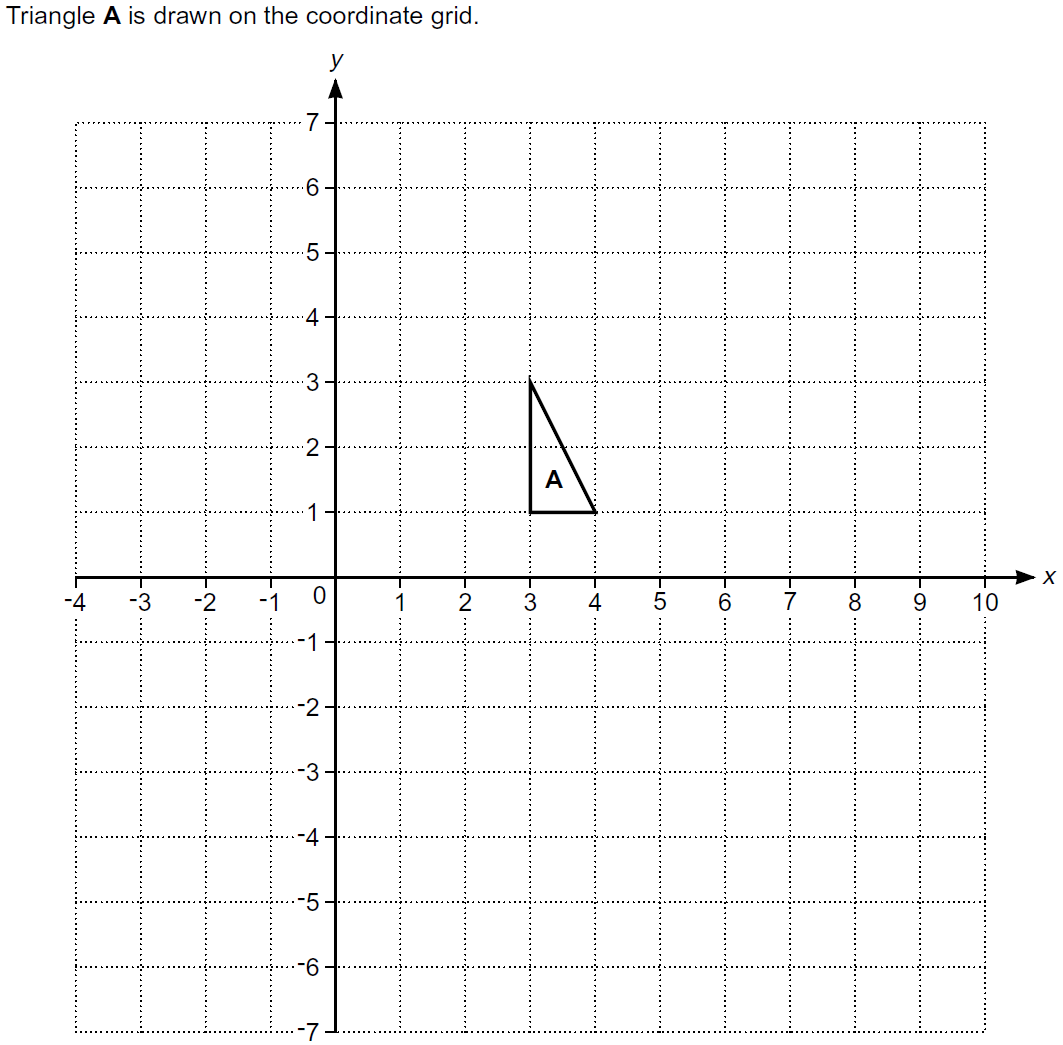 Reveal Shape B
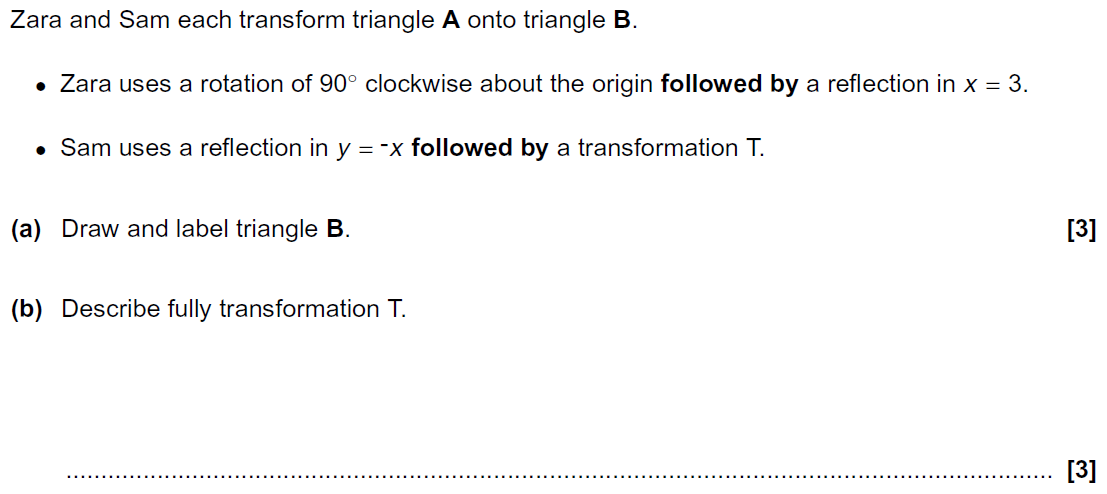 B
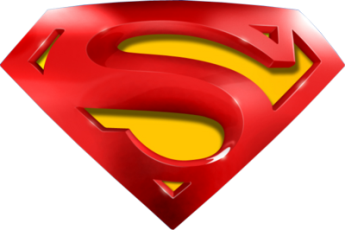 Practice 3H Q9
Transformations of Shapes
A
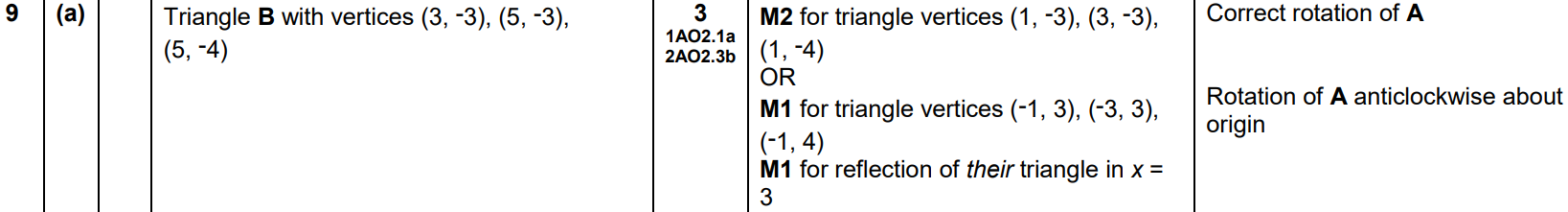 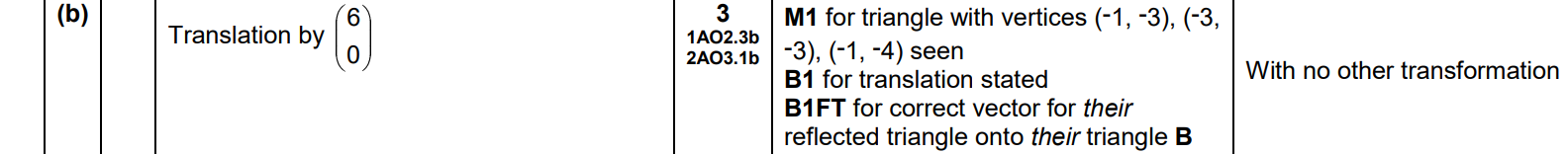 B
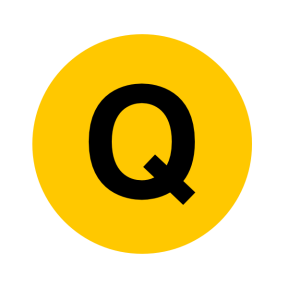 May 2017 1H Q11
Transformations of Shapes
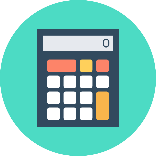 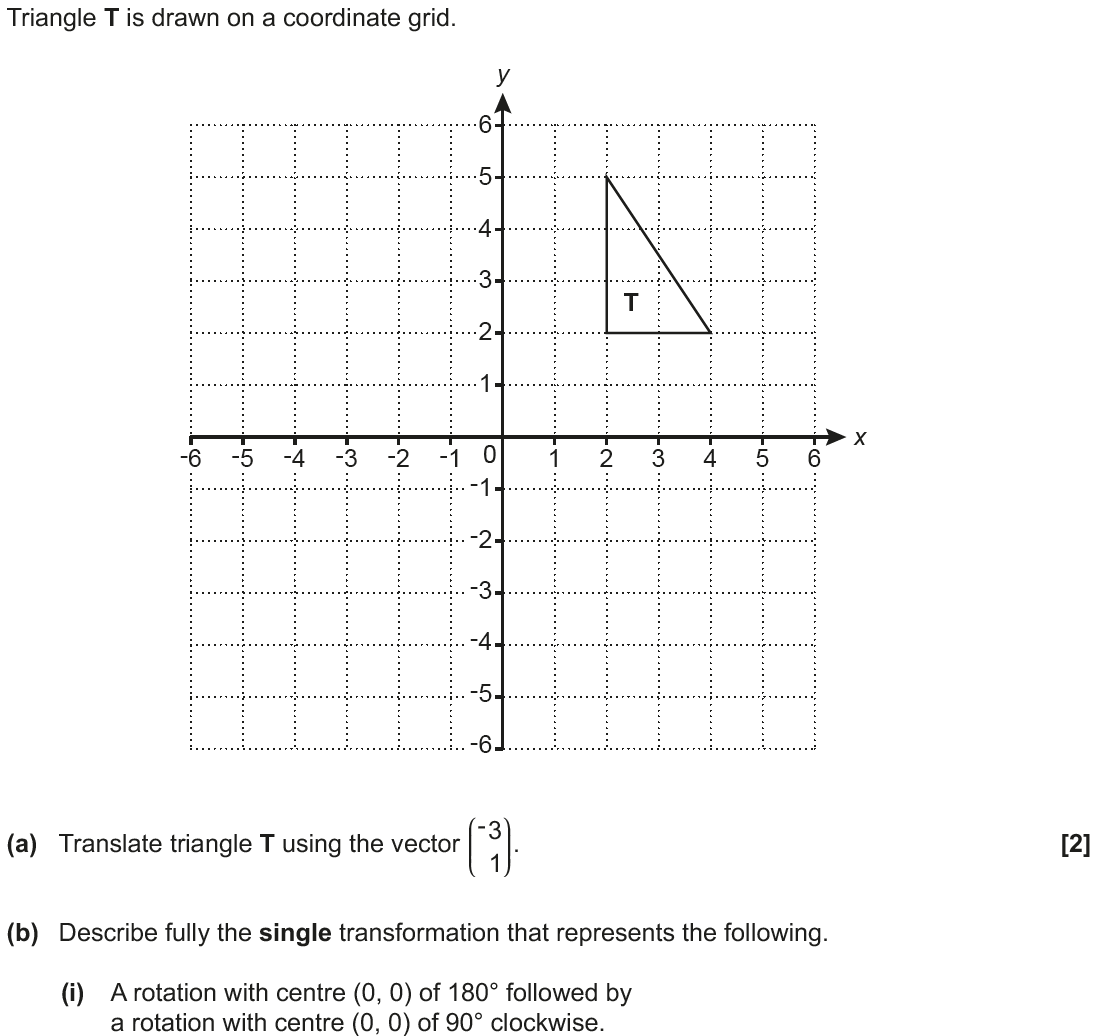 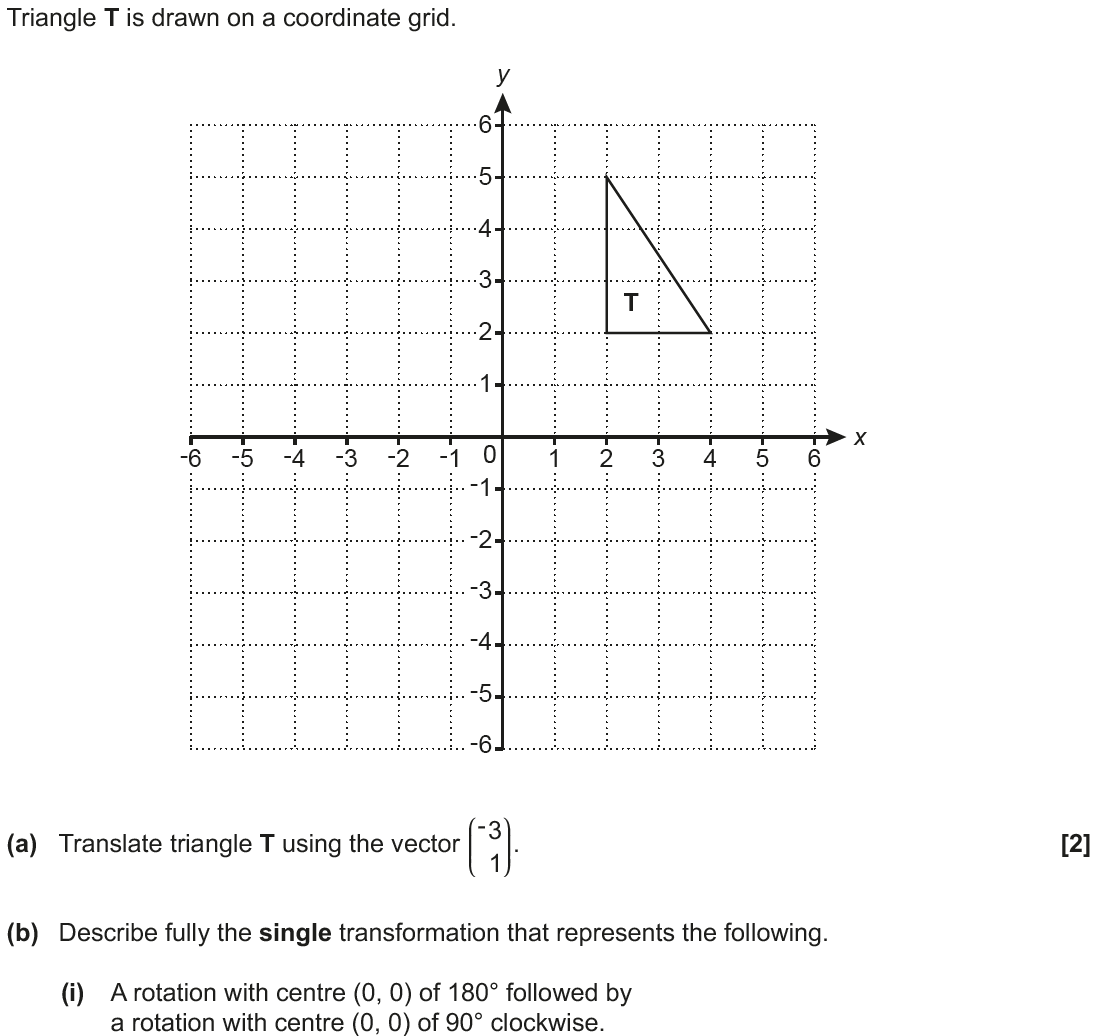 T1  .
T3
T4   .

     
.
T2
T5
Reveal Shape T1 (a)
Hide T1
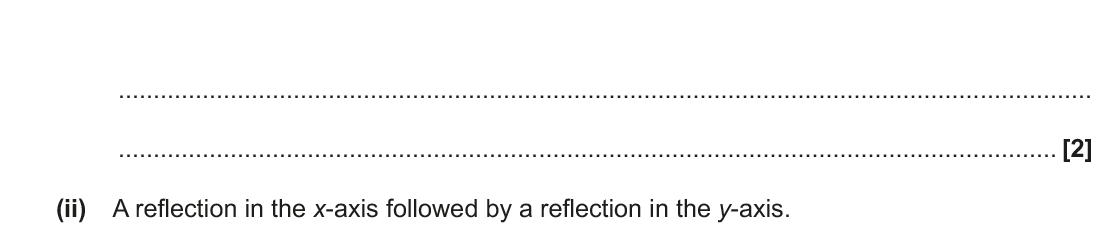 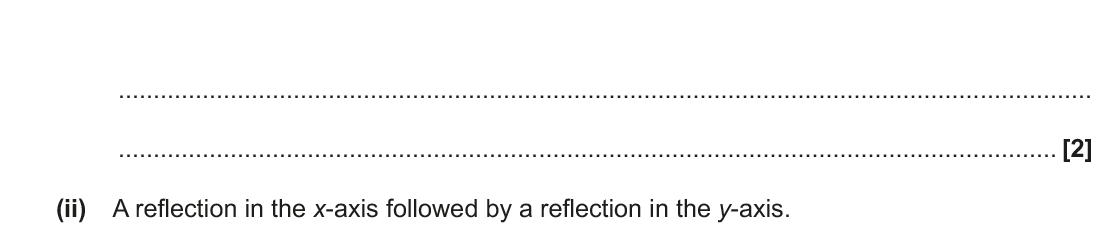 Reveal Shape T2
Hide T2
Reveal Shape T3
Hide T3
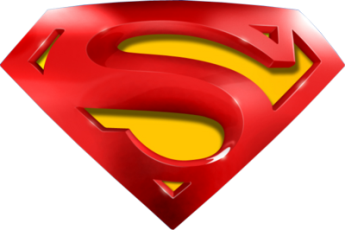 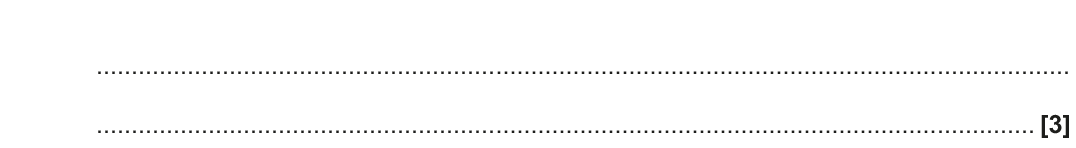 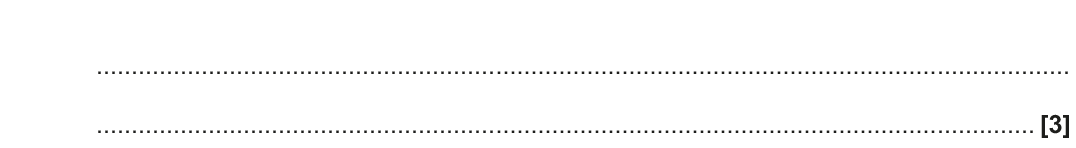 Reveal Shape T5
Hide T5
Reveal Shape T4
Hide T4
May 2017 1H Q11
Transformations of Shapes
A
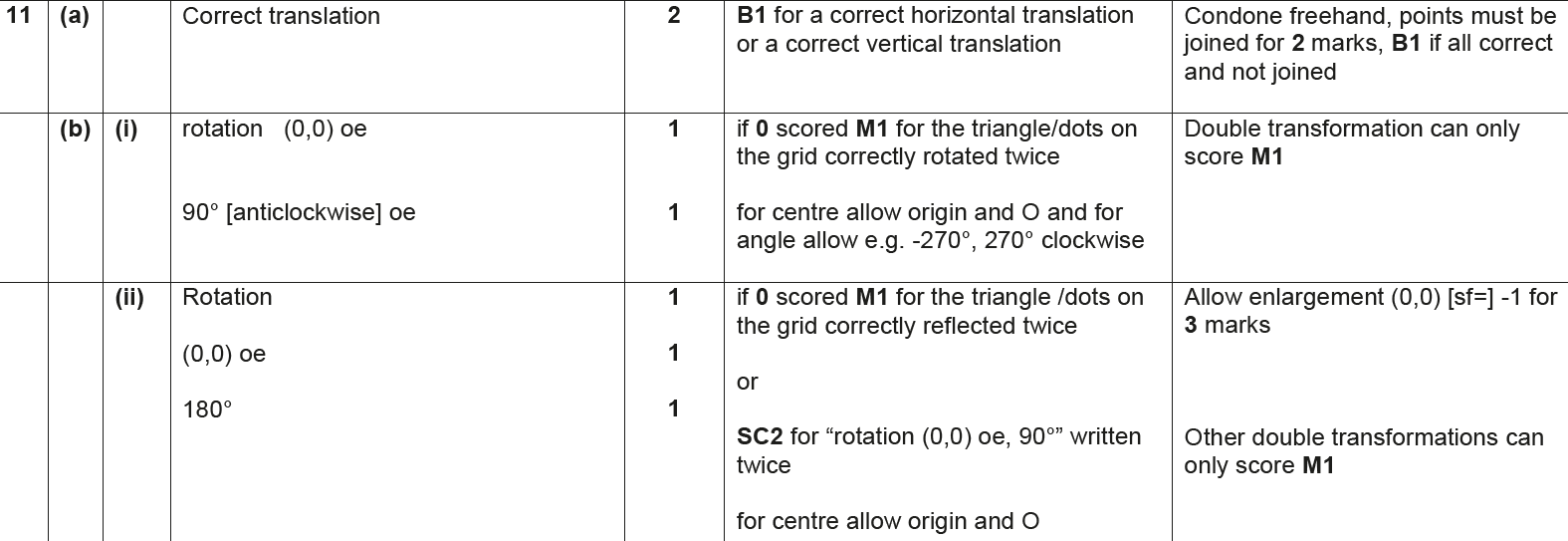 B (i)
B (ii)
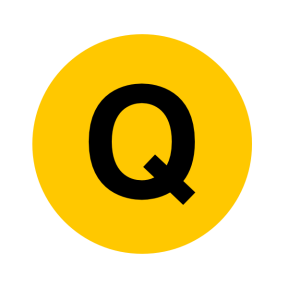 June 2017 3H Q9
Transformations of Shapes
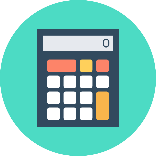 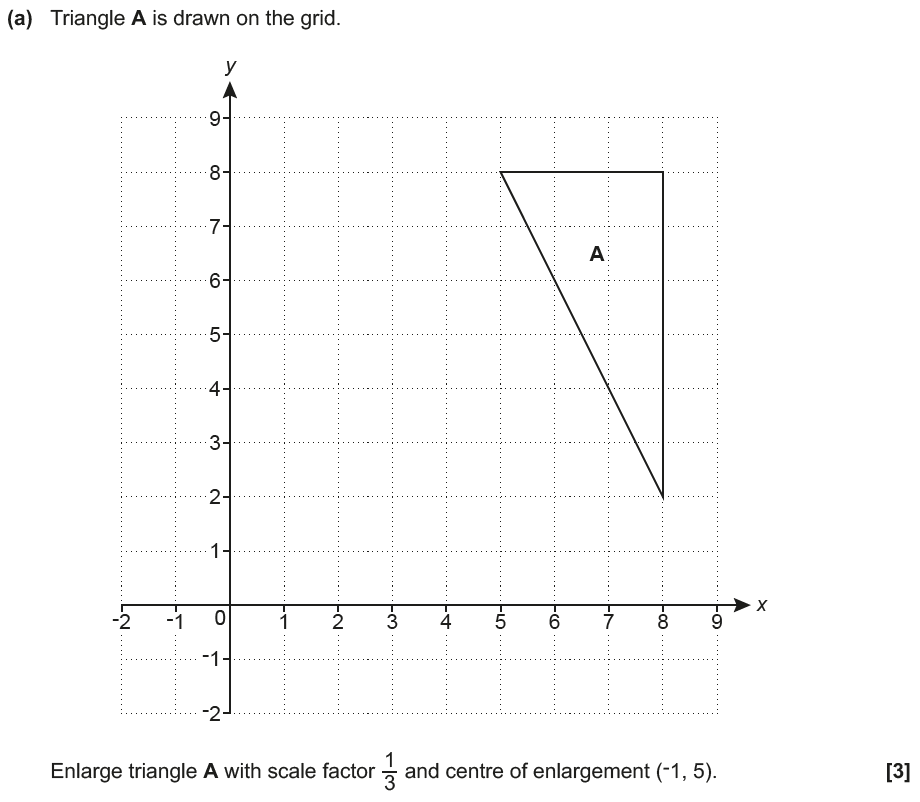 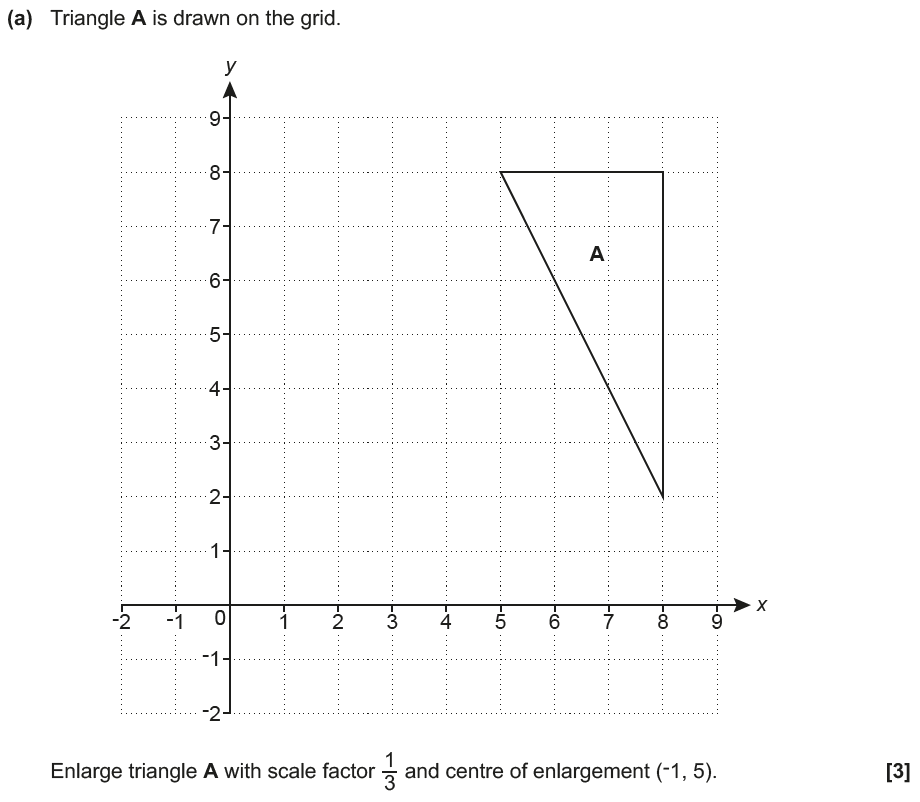 A1
Reveal Shape A1 (a)
Hide A1
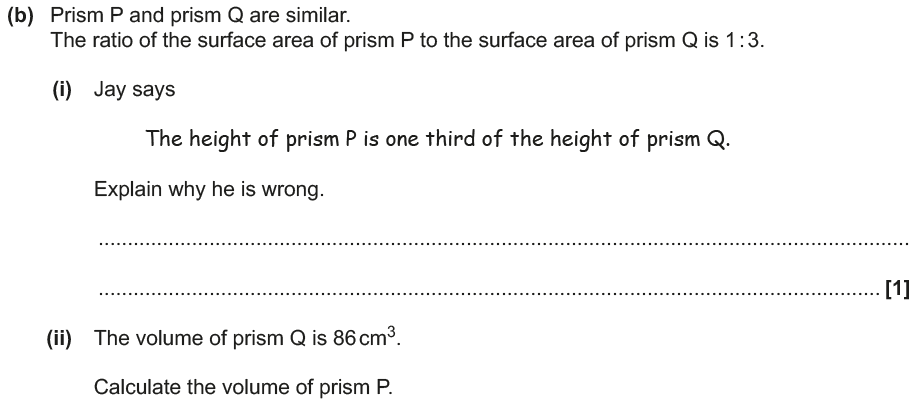 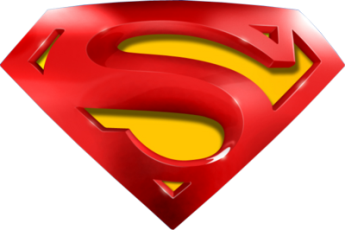 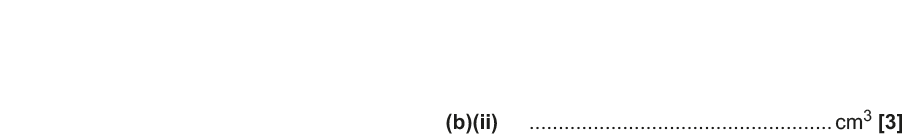 June 2017 3H Q9
Transformations of Shapes
A
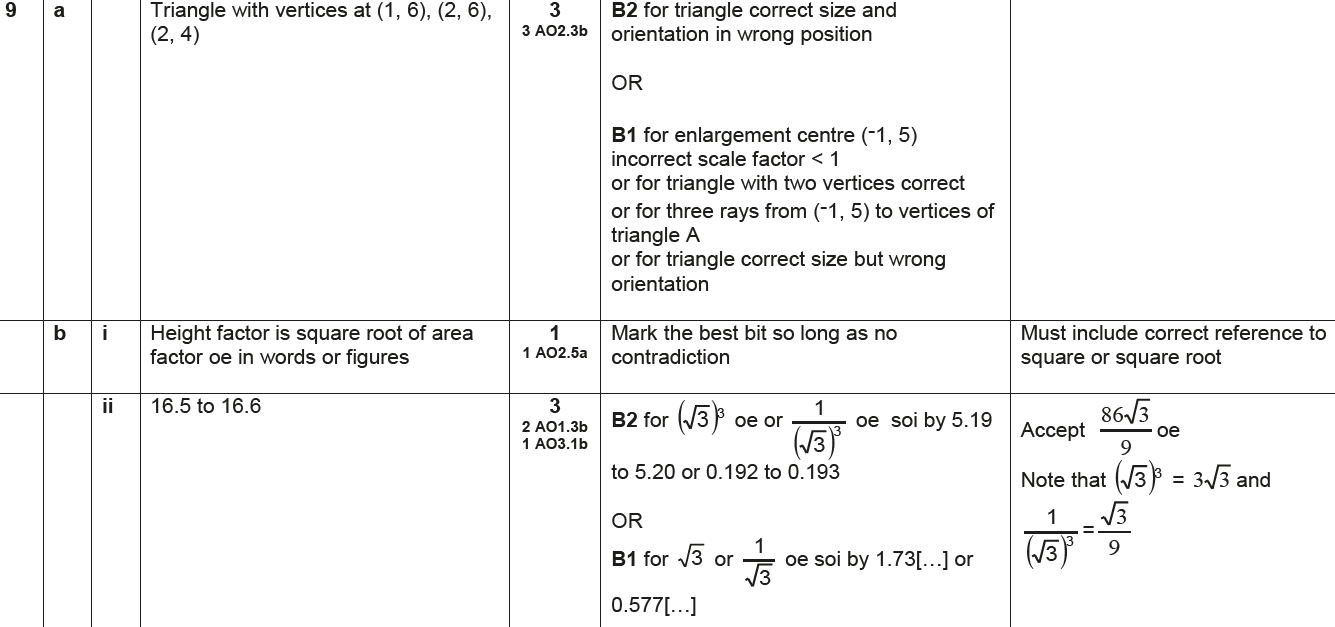 B (i)
B (ii)
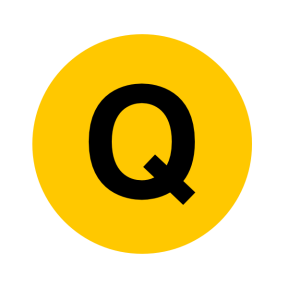 Nov 2017 2H Q5
Transformations of Shapes
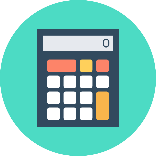 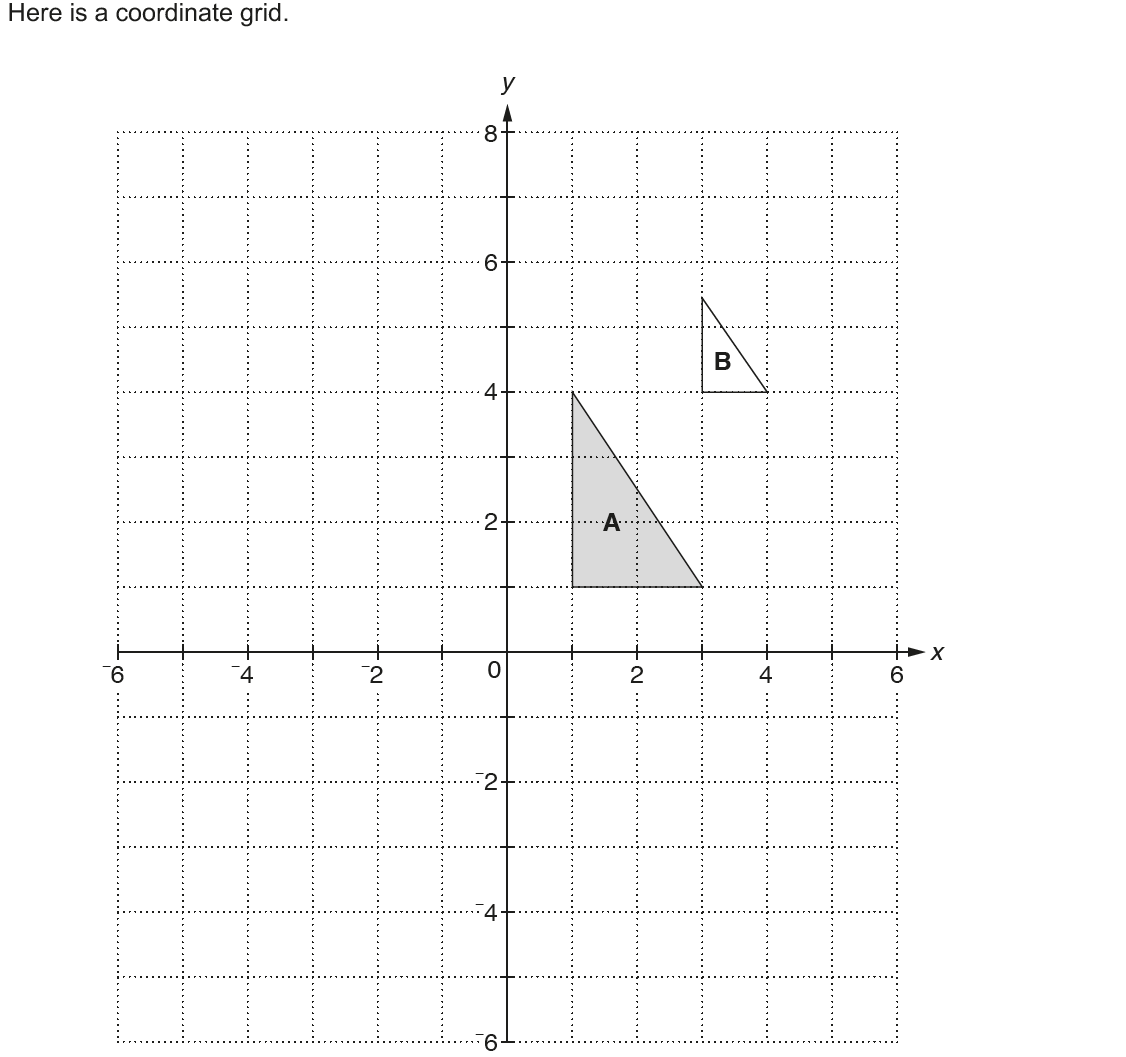 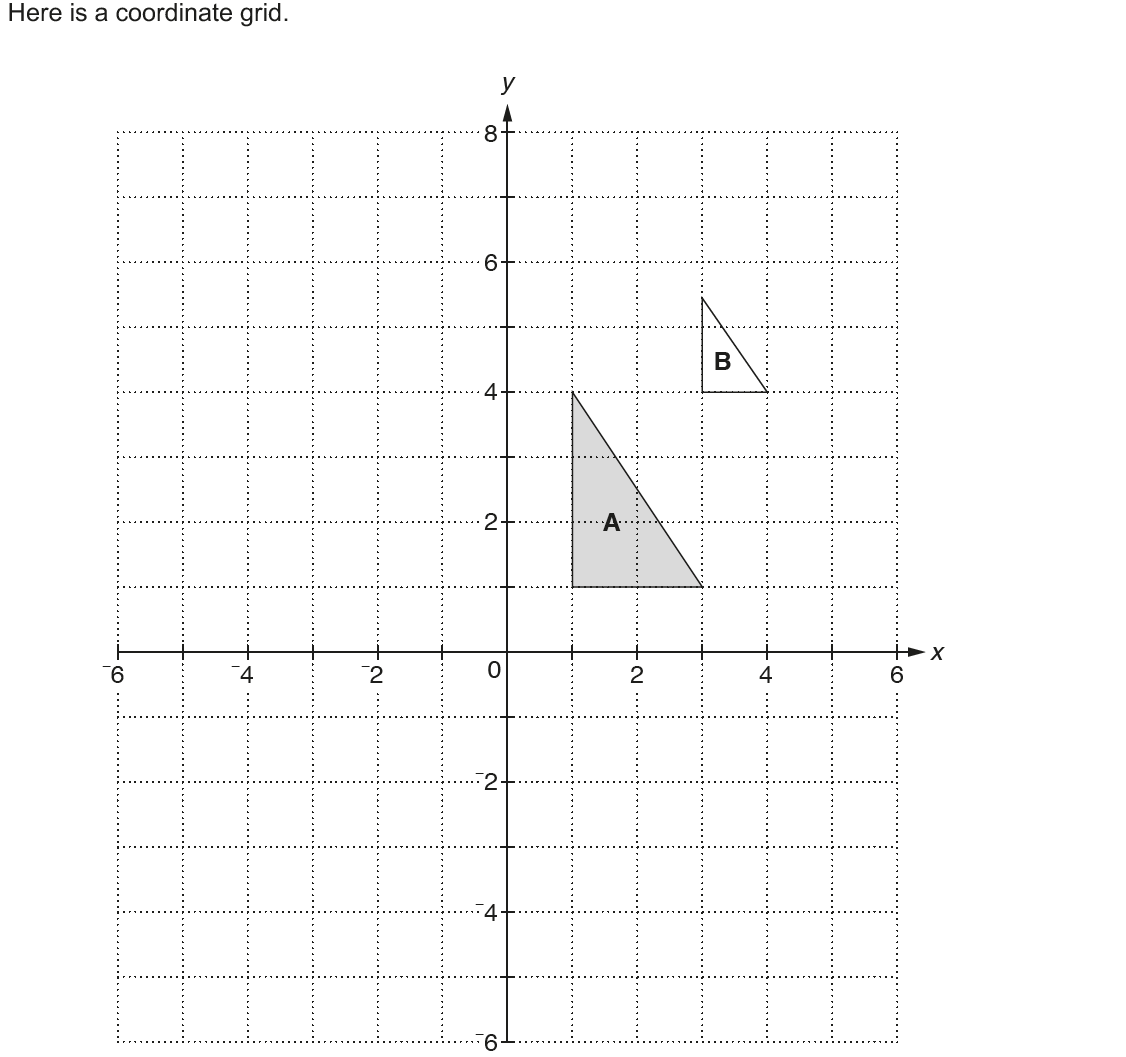 A1
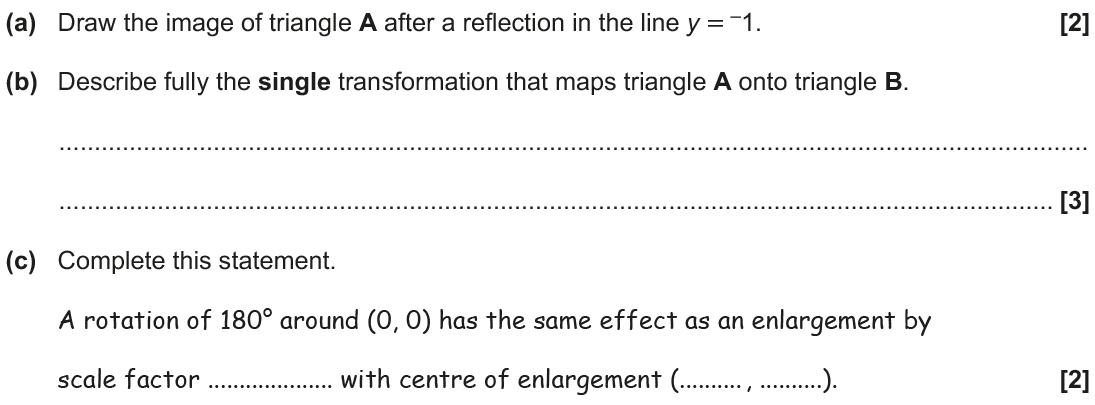 Reveal Shape A1 (a)
Hide A1
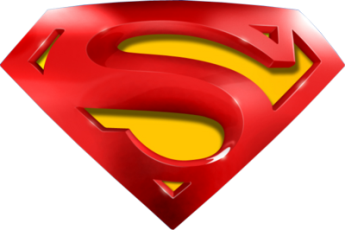 Nov 2017 2H Q5
Transformations of Shapes
A
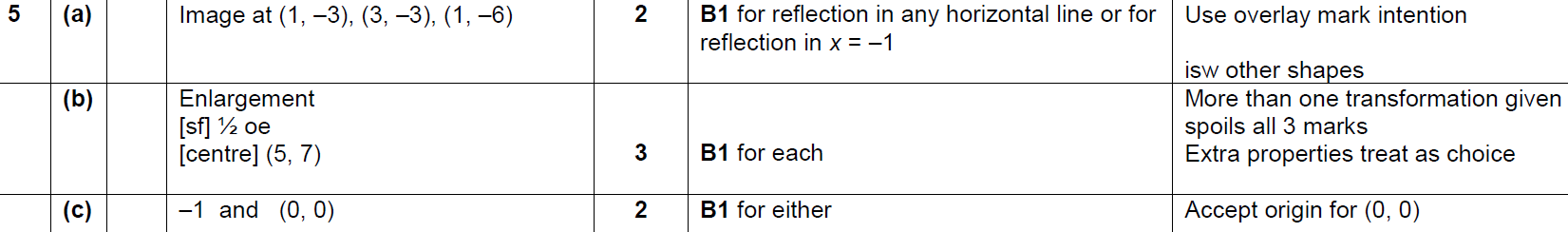 B
C
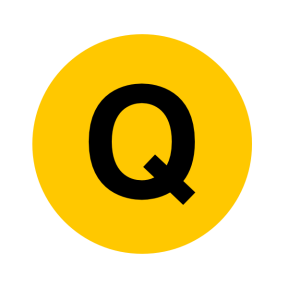 May 2018 1H Q6
Transformations of Shapes
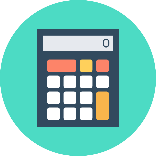 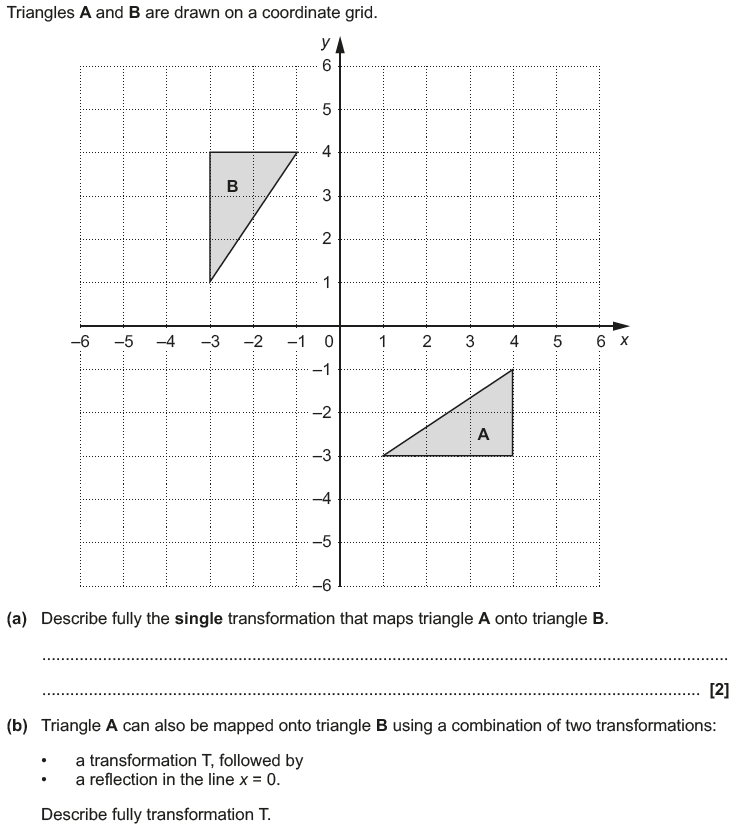 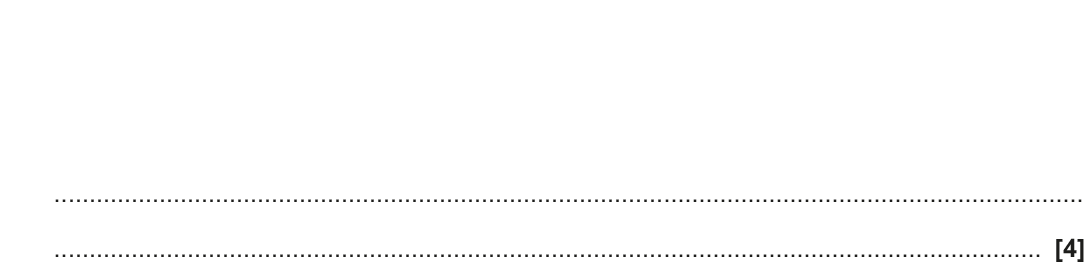 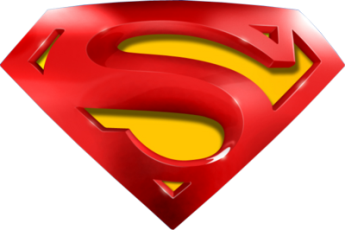 May 2018 1H Q6
Transformations of Shapes
A
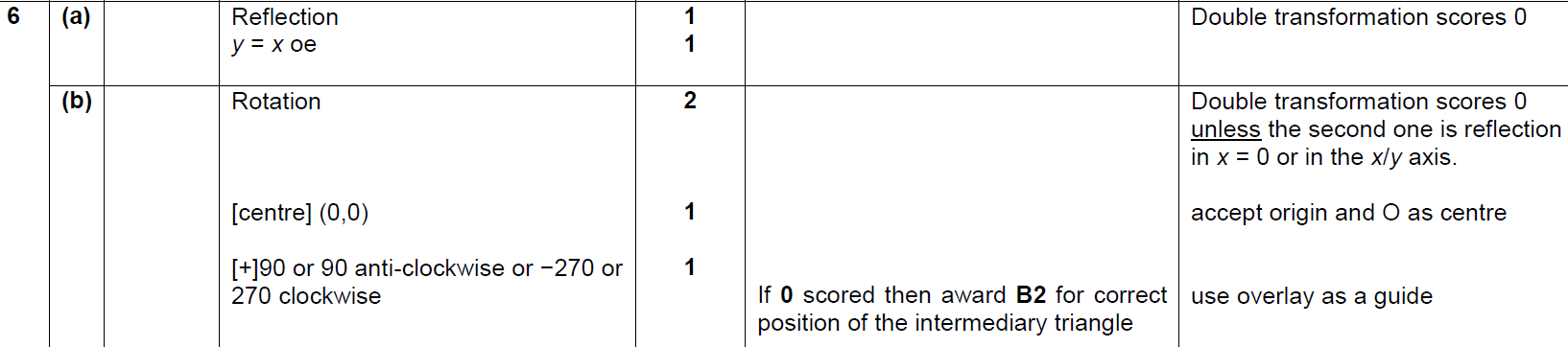 B
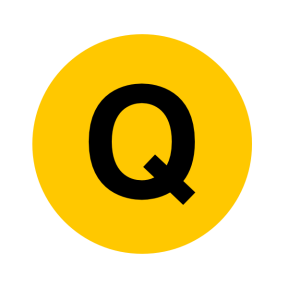 Nov 2018 2H Q10
Transformations of Shapes
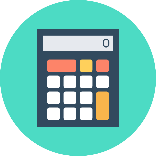 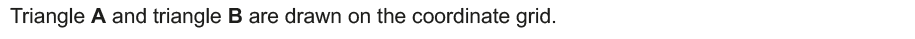 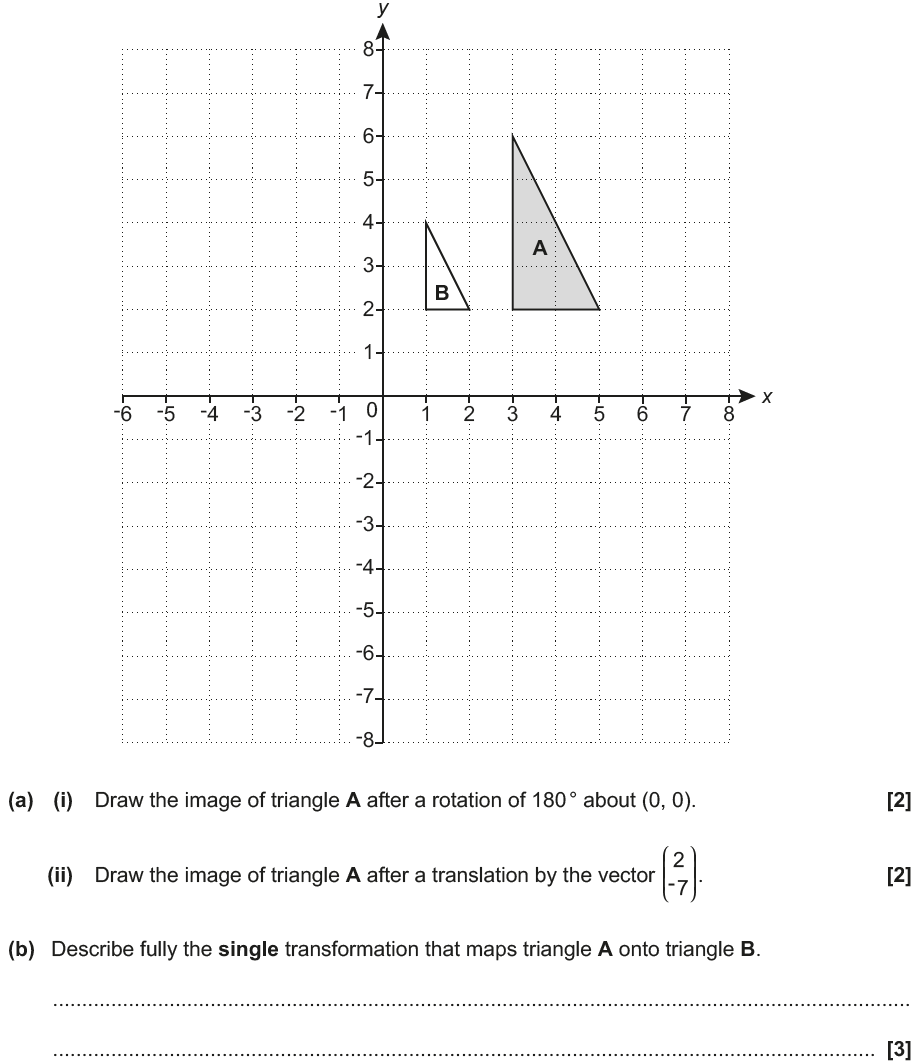 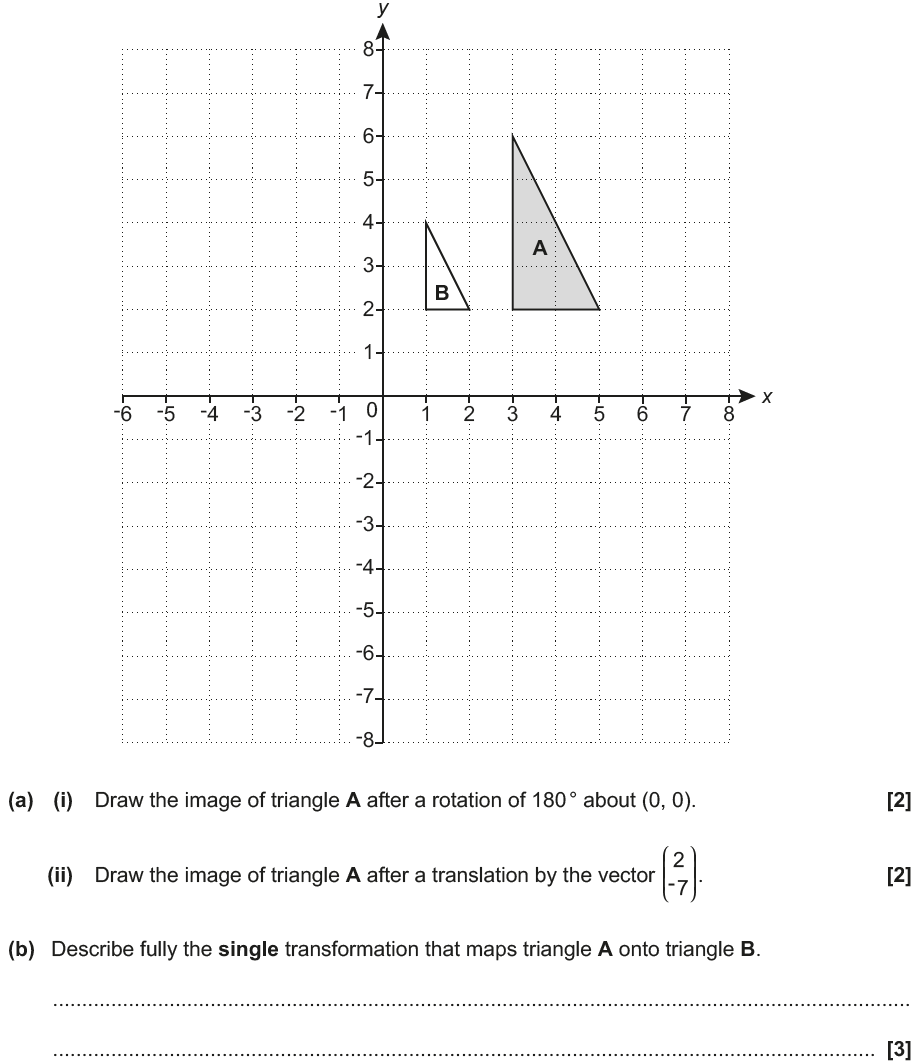 A2
A1
Reveal Shape A1 (i)
Hide A1
Reveal Shape A2 (ii)
Hide A2
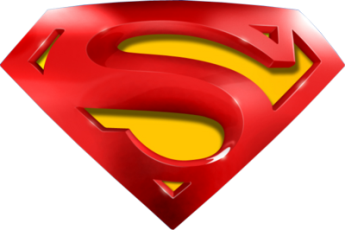 Nov 2018 2H Q10
Transformations of Shapes
A (i)
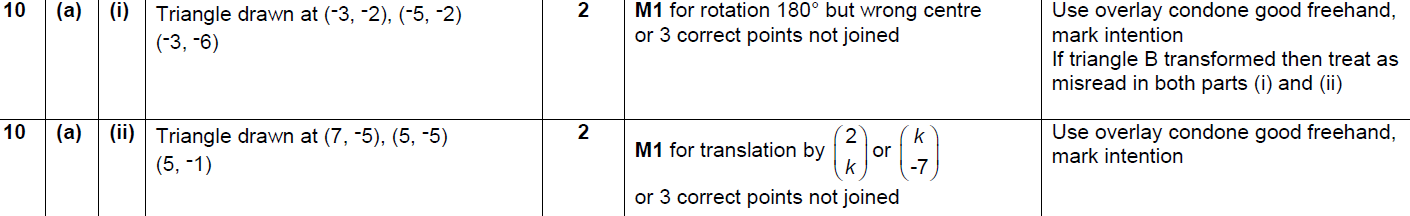 A (ii)
B
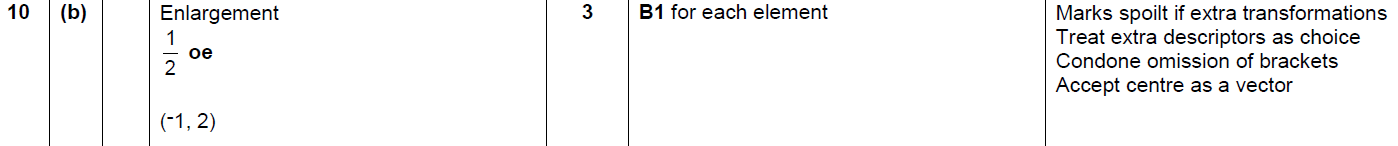 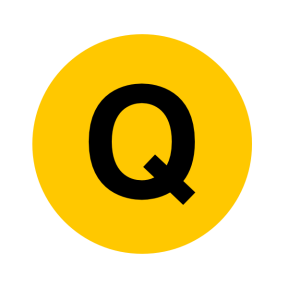